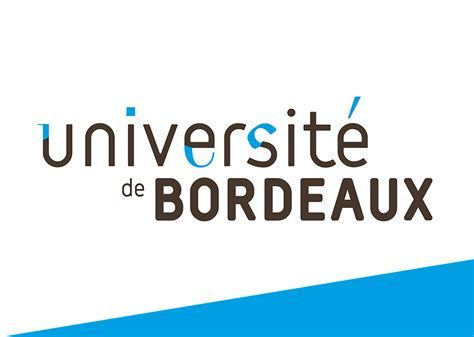 Simulation numérique du soudage par résistance du gainage combustible en acier ODS de réacteurs nucléaires de 4ème génération (RNR-NA)
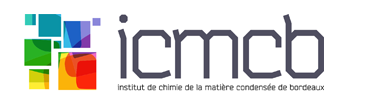 Mohamed Mabrouki, Diogo Gonçalves, Serge Pascal, Denis Bertheau, Gibert Henaff , Angéline Poulon-Quintin
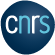 Contact : mohamed.mabrouki@cea.fr
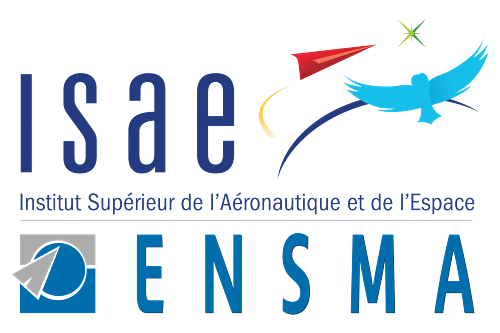 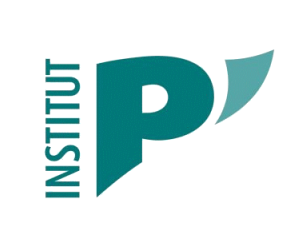 Club Cast3M 2022
    Paris, 25 Novembre
Contexte : réacteurs nucléaires du futur
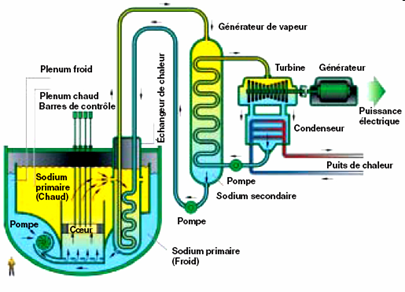 Sollicitations en service de la gaine de combustible (Ukai et al., 2005; Sornin et al., 2021)  :
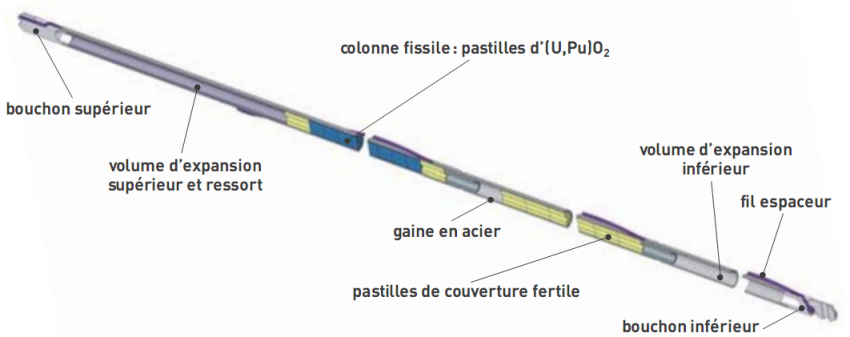 Réacteur Nucléaire à Neutron Rapides refroidi au sodium (RNR-Na)
Température : 400 – 700 °C
Dose d’irradiation : 120 – 200 dpa*
Ukai, et al. (2005) Journal of Nuclear Science and Technology, 42(1), pp. 109–122. 
Sornin, et al. (2021) Metallurgical and Materials Transactions, A volume 52, pages 3541–3552
dpa* : déplacement par atome
2
Contexte : soudage des aciers ODS
Dispersion homogène de nano-oxydes
Procédé de soudage à l’état solide des aciers ODS
Résistant aux conditions sévères de service (MPa; °C; dpa)
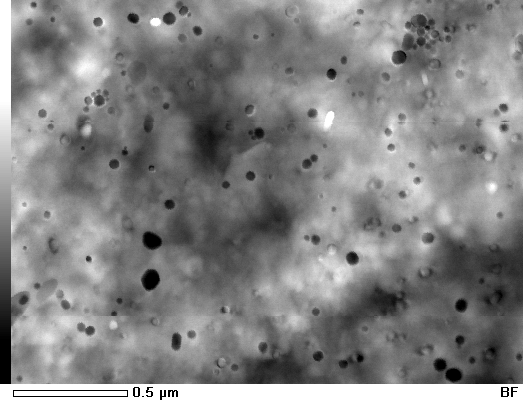 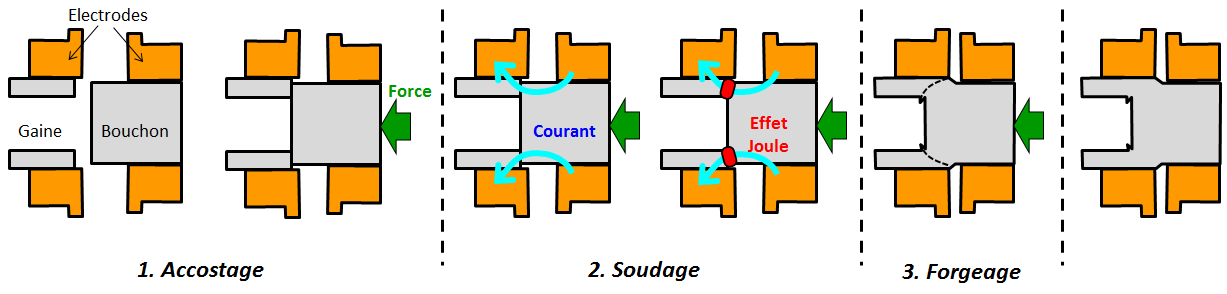 (fixée à 4700 N)
Principe du soudage par résistance (SPR) des assemblages bouchon-gaine
(Vue en coupe des pièces)
Image MET de la dispersion de nano-oxydes pour une nuance 20Cr-ODS (Corpace 2011)
Le procédé de soudage par résistance (SPR) à l’état solide a été retenu par le CEA pour le soudage du gainage de combustible en acier ODS
La maitrise du procédé limite l’impact du soudage sur la dispersion de nano-oxydes (agglomération/coalescence négligeable) (Corpace, 2011; Le Gloannec, 2016; Gan et al., 2018)
Corpace, (2011), thèse de doctorat.
Le Gloannec, (2016), thèse de doctorat.
Gan, J. et al. (2018),JOM, 70(2), pp. 192–197.
3
[Speaker Notes: Rapidement les objectifs des anciennes études]
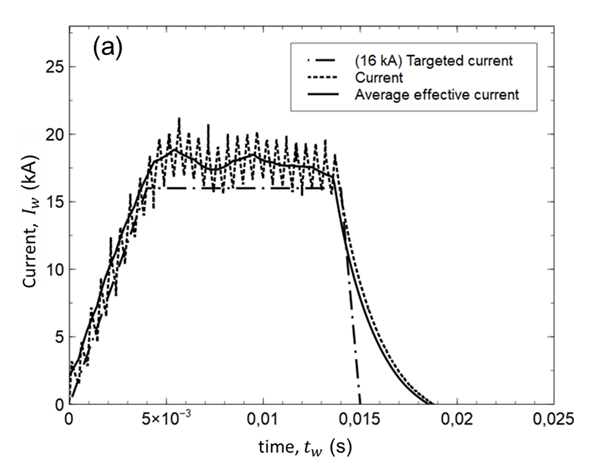 Dispositif expérimental
(c)
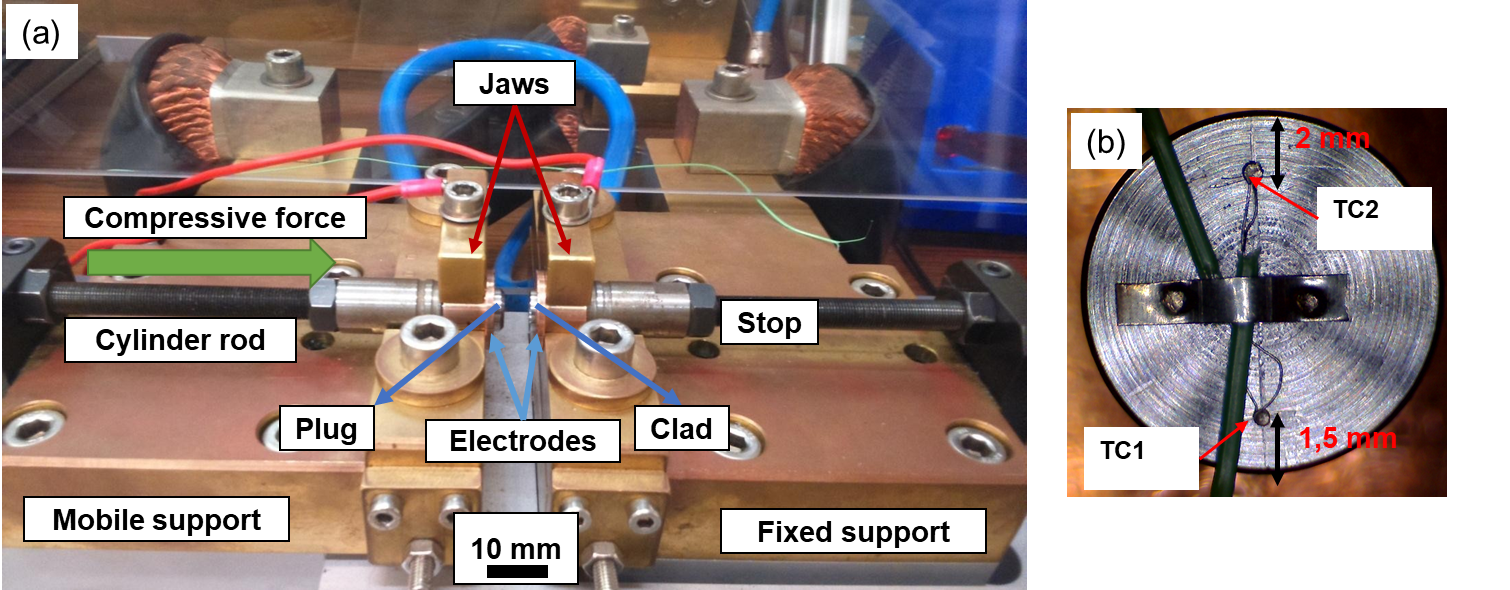 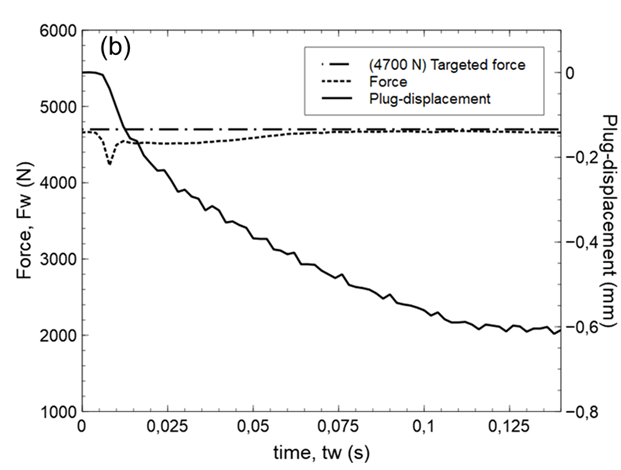 (d)
(a) Plug and clad installed within copper alloy electrodes in the PWR device. (b) Top view of a plug instrumented with K-type thermocouples.
(e)
5 mm
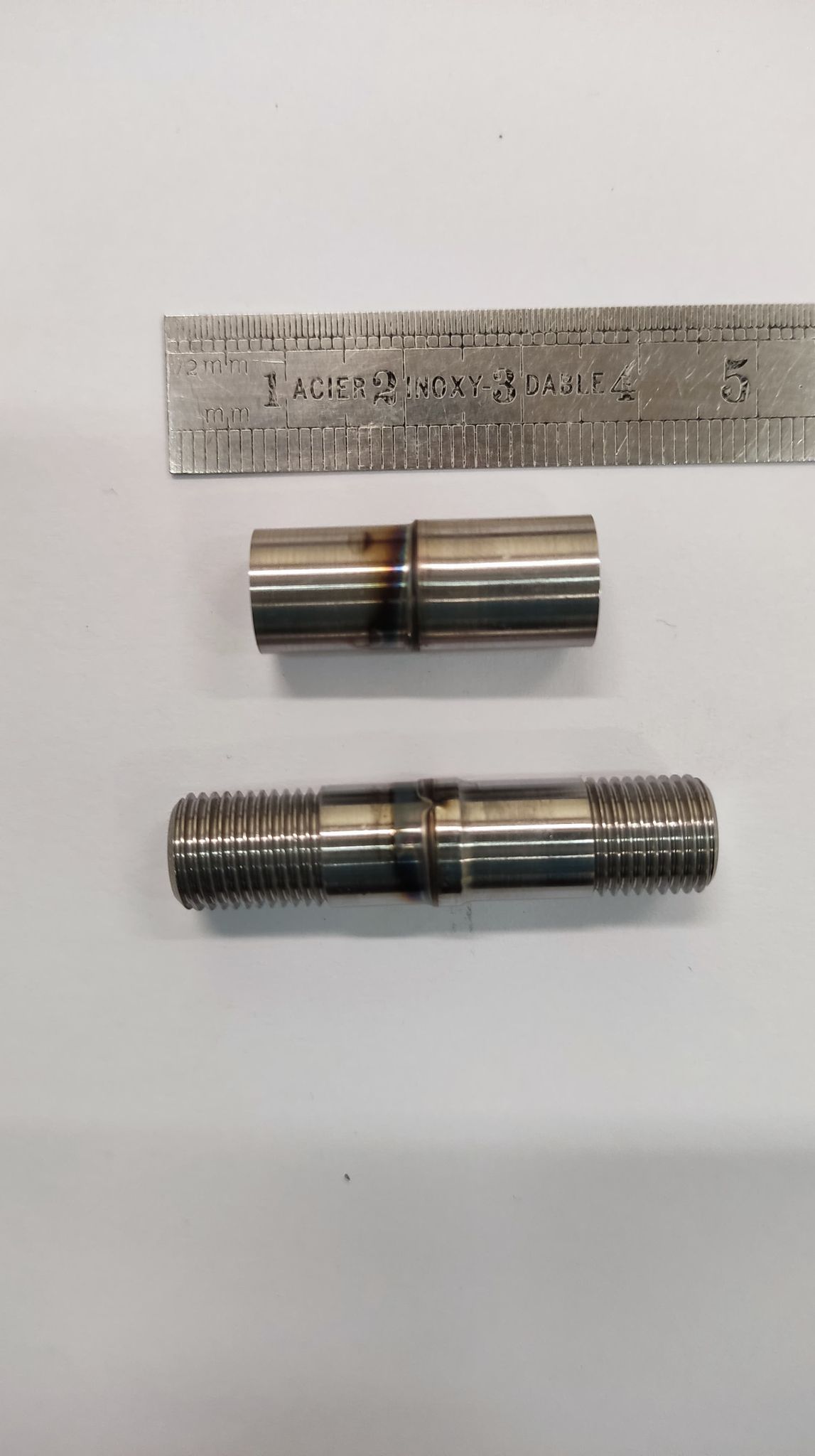 Plug
Clad
Weld
Plug-clad assembly
4
[Speaker Notes: Rapidement les objectifs des anciennes études]
Soudabilité opératoire et métallurgique des aciers ODS étudiés
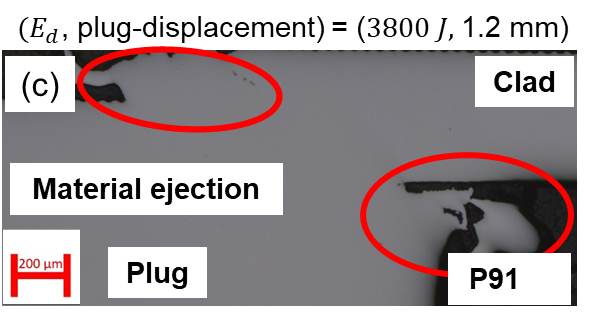 Optimisation des paramètres opératoires pour la nouvelle configuration de soudage
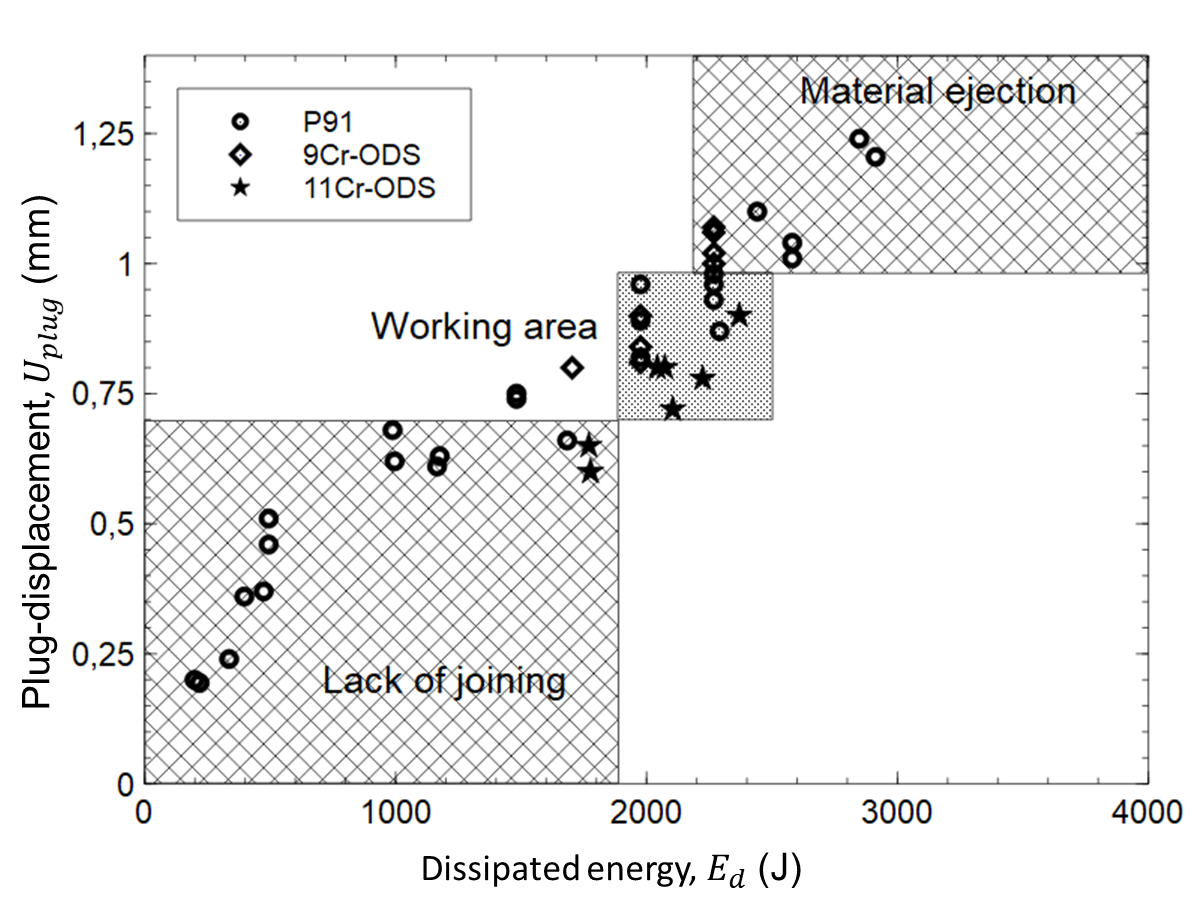 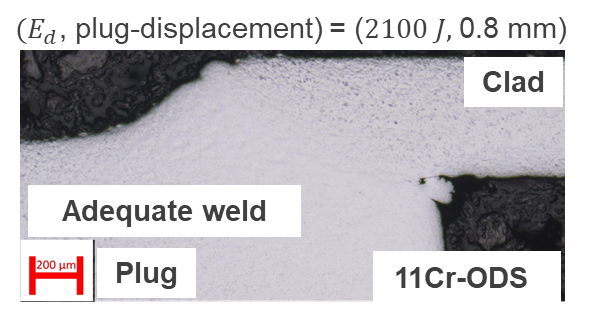 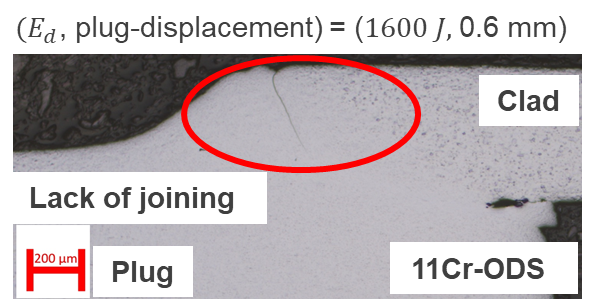 5
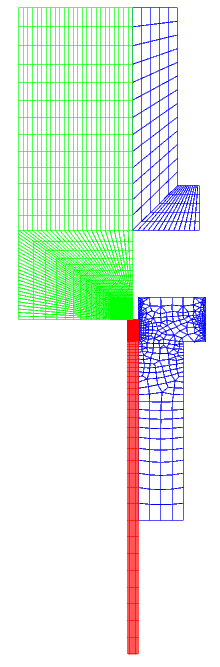 Simulation numérique du SPR
Maillage et conditions aux limites
Modèle 2D axisymétrique
Electrodes
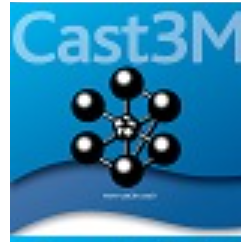 Gaine
Bouchon
Maillage total SPR : 15248/ 15305 nœuds/ éléments (Quadrangles à 4 nœuds)
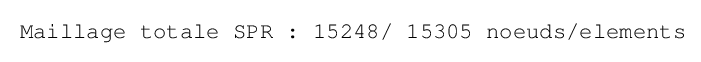 Axe de symétrie
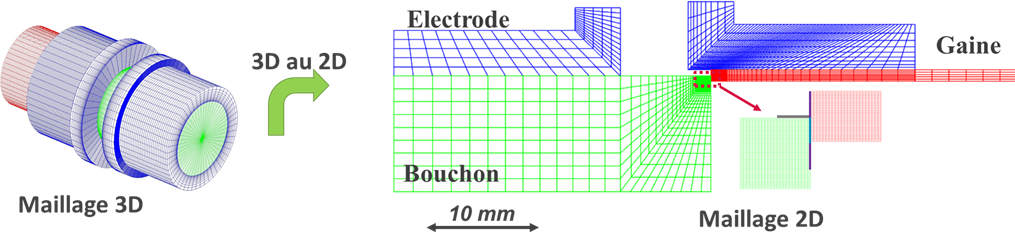 Ur
Uz
6
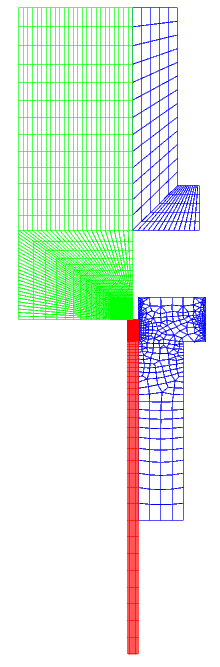 Simulation numérique du SPR
Maillage et conditions aux limites
Modèle électrothermique (ET)
Electrodes
RCET
RCET
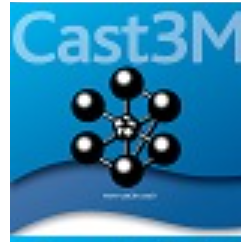 Electrodes
Résistance de Contact Electro Thermique (RCET)
Gaine
Maillage total SPR : 15248/ 15305 nœuds/ éléments (Quadrangles à 4 nœuds)
Bouchon
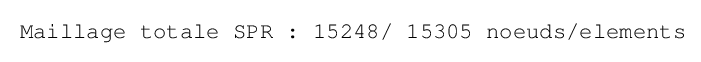 Axe de symétrie
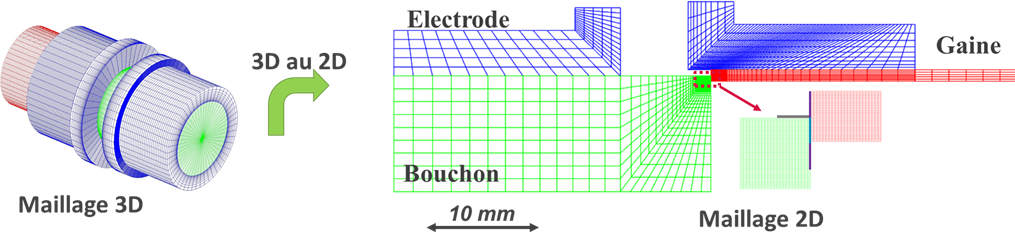 Ur
Uz
7
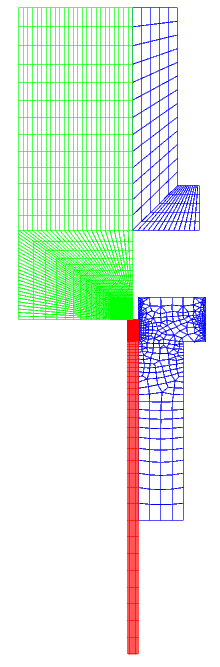 Simulation numérique du SPR
Maillage et conditions aux limites
Modèle électro-thermomécanique (ETM)
Electrodes
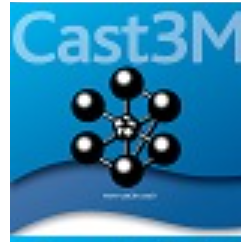 Electrodes
Uz=0
Encastrement
Ur=0
Gaine
Maillage total SPR : 15248/ 15305 nœuds/ éléments (Quadrangles à 4 nœuds)
Fs
Bouchon
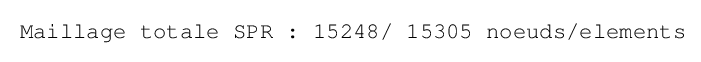 Axe de symétrie
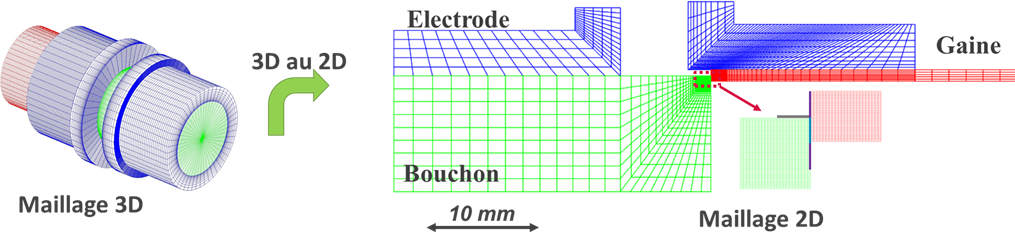 Ur
Uz
8
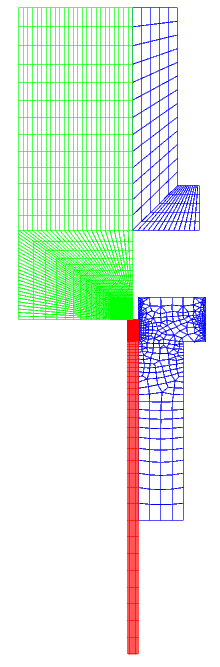 Simulation numérique du SPR
Maillage et conditions aux limites
Remaillage
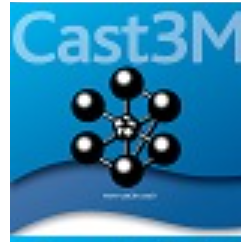 Electrodes
Résistance de Contact Electro Thermique (RCET)
RCET
RCET
Uz=0
Encastrement
Ur=0
Gaine
Maillage total SPR : 15248/ 15305 nœuds/ éléments (Quadrangles à 4 nœuds)
Bouchon
Fs
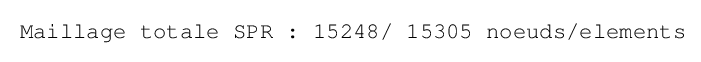 Axe de symétrie
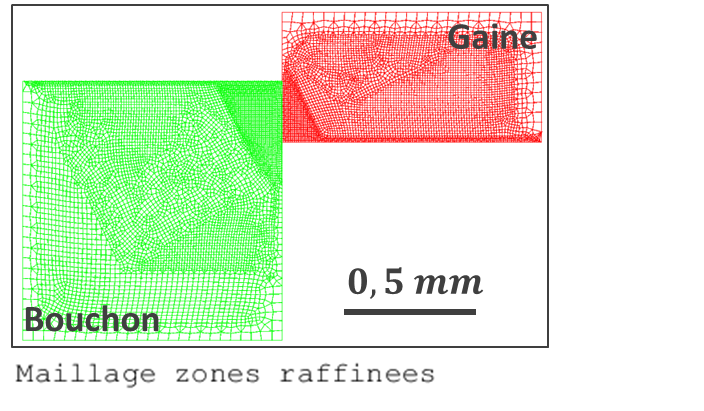 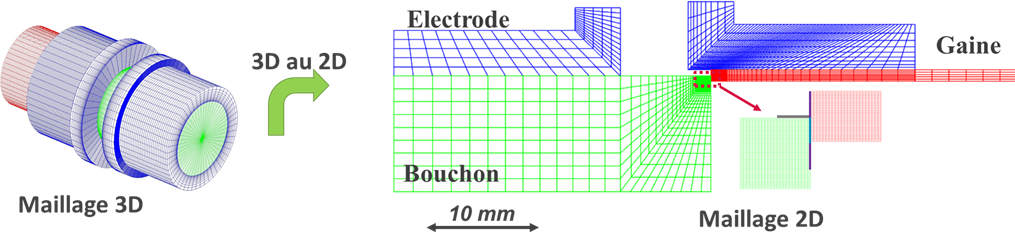 Ur
Uz
Zones raffinées et remaillées au cours du calcul
9
Simulation numérique du SPR: remaillage
Principales étapes de remaillage
Extraire la forme extérieure du maillage déformé.
Remaillage de la zone déformée à partir de contour déformé.
Définition du modèle et des caractéristiques de la zone remaillée.
Projection sur le nouveau maillage les champs calculés (déplacement, contrainte, déformation, température...) sur l'ancien maillage.
Assemblages des parties remaillées et non.
Sauvegardes du nouveau modèle et poursuite de calcul. 
	(temps de calcul avec remaillage est 3 fois plus supérieur que dans le cas sans remaillage)
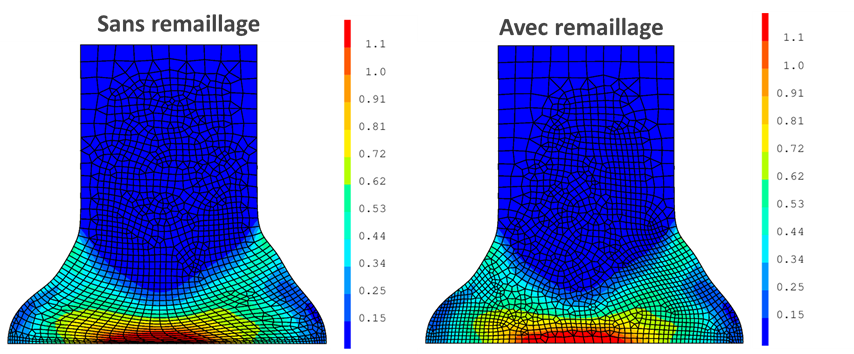 Déformation plastique cumulée lors du forgeage d’un tube, avec et sans remaillage
10
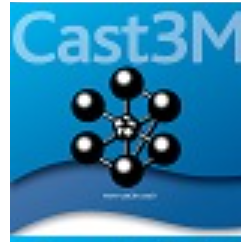 Simulation numérique du SPR : bilan des développement faits dans Cast3M
Principaux développements réalisés dans Cast3M
Dans CHARTHER*:
 Développement d’une procédure permettant de calculer la source de chaleur générée par effet joule à chaque pas de temps et de l’introduire pour résoudre l’équation de la chaleur.
Développement d’une méthode pour la prise en compte des résistances électriques de contact.

Dans PERSO1**: 
Développement d’une méthode pour la prise en compte des modifications de conditions électrothermiques  de contact.

Développement d’une procédure de remaillage automatique validée pour gérer les grandes déformations rencontrées lors du SPR.
* Procédure CHARTER : procédure permet de modifier le chargement thermique au cours des itérations du schéma de résolution non linéaire de la thermique.
** Procédure PERSO1 : procédure appelée en début et fin de pas mécanique hors de la boucle de convergence thermique mécanique (la procédure est      donc exécutée une fois à chaque pas de temps). Elle permet, par exemple, de redéfinir le chargement mécanique après chaque pas de temps.
11
Simulation numérique du SPR
Illustration du procédé
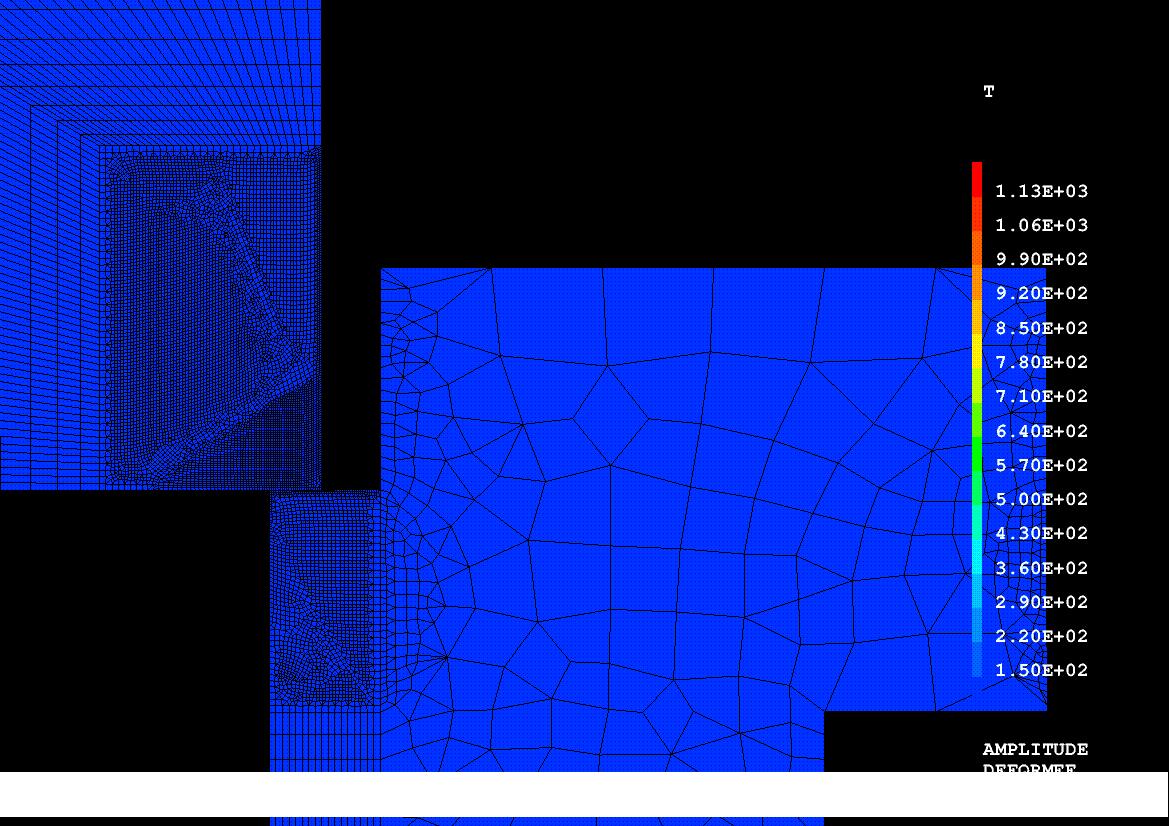 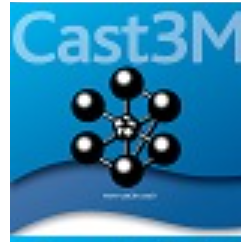 Electrode
Température (°C)
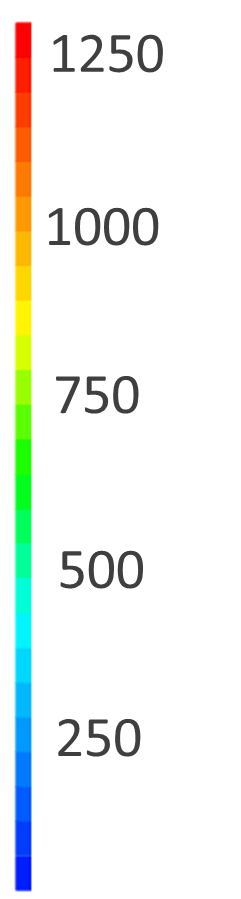 Paramètres opératoires
Sorties
Electrode
Gaine
Géométrie finale de l’assemblage soudé
Taille des zones affectées par le soudage
Cycles thermomécaniques induits par le procédé au matériau
Bouchon
Temps de calcul d’environ 5 h
Bouchon
0,5 mm
12
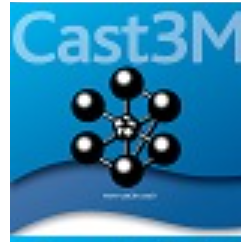 Simulation numérique du SPR
Validation des résultats numériques : comparaison avec l’expérience
Courbes de déplacement expérimental et simulé
Comparaison des zones affectées par le SPR
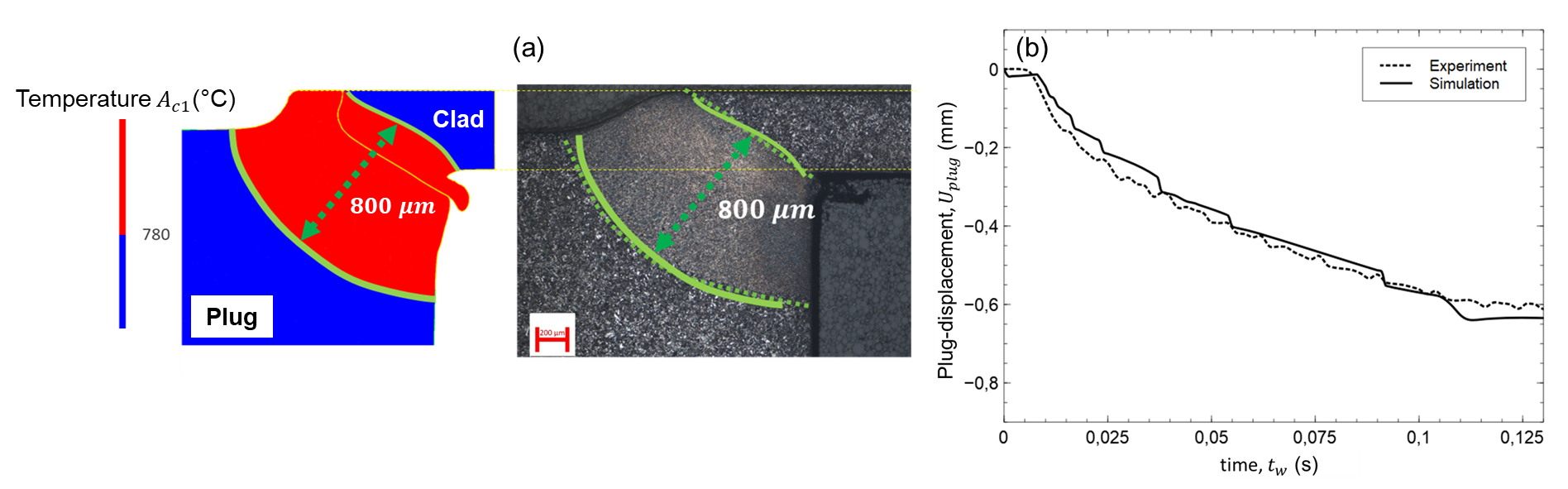 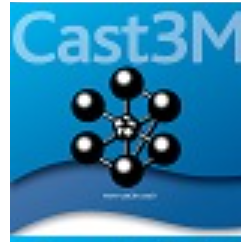 Bon accord entre mesures expérimentales et les prédictions numériques
13
[Speaker Notes: Validation avec la nuance P91 données plus facile à retrouver]
Simulation numérique du SPR : étude des paramètres opératoires
Effet de l’énergie dissipée
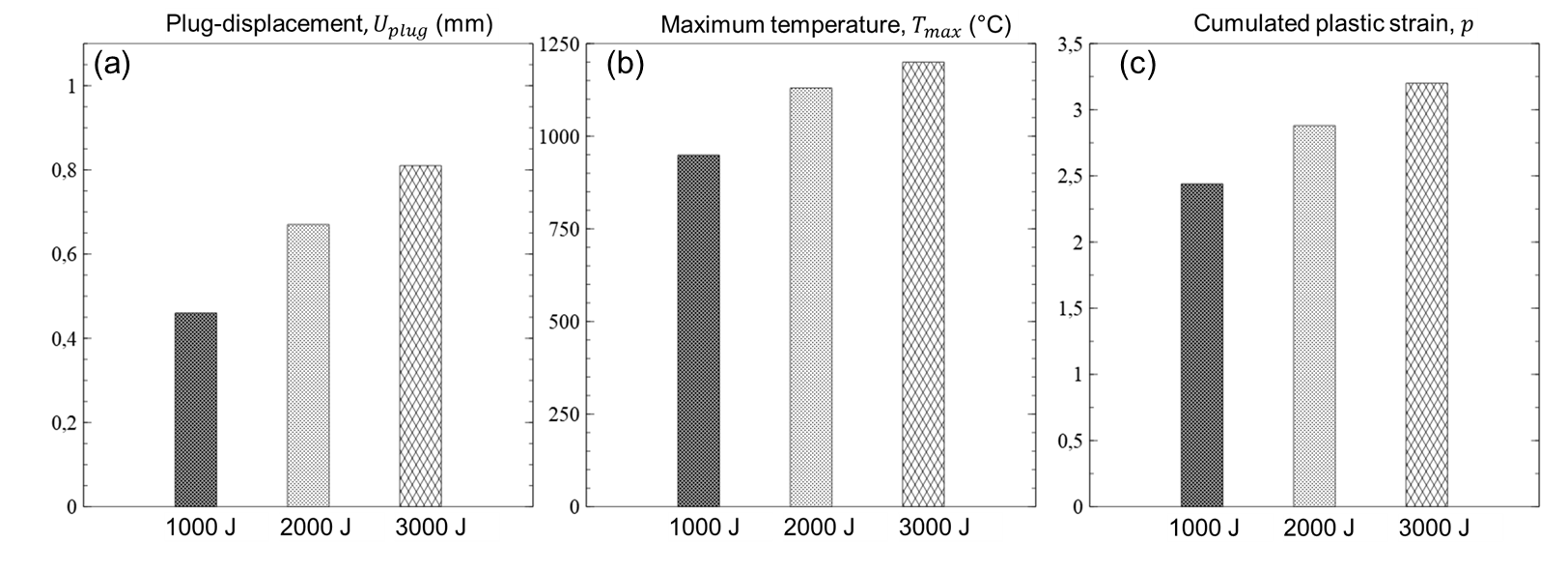 14
Simulation numérique du SPR : étude des paramètres opératoires
Effet de la force
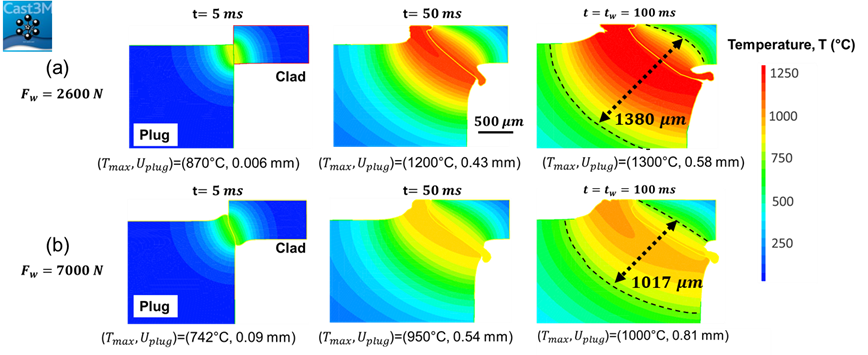 15
Effets des cycles thermomécaniques induits par le SPR sur la microstructure de l’acier 11Cr-ODS
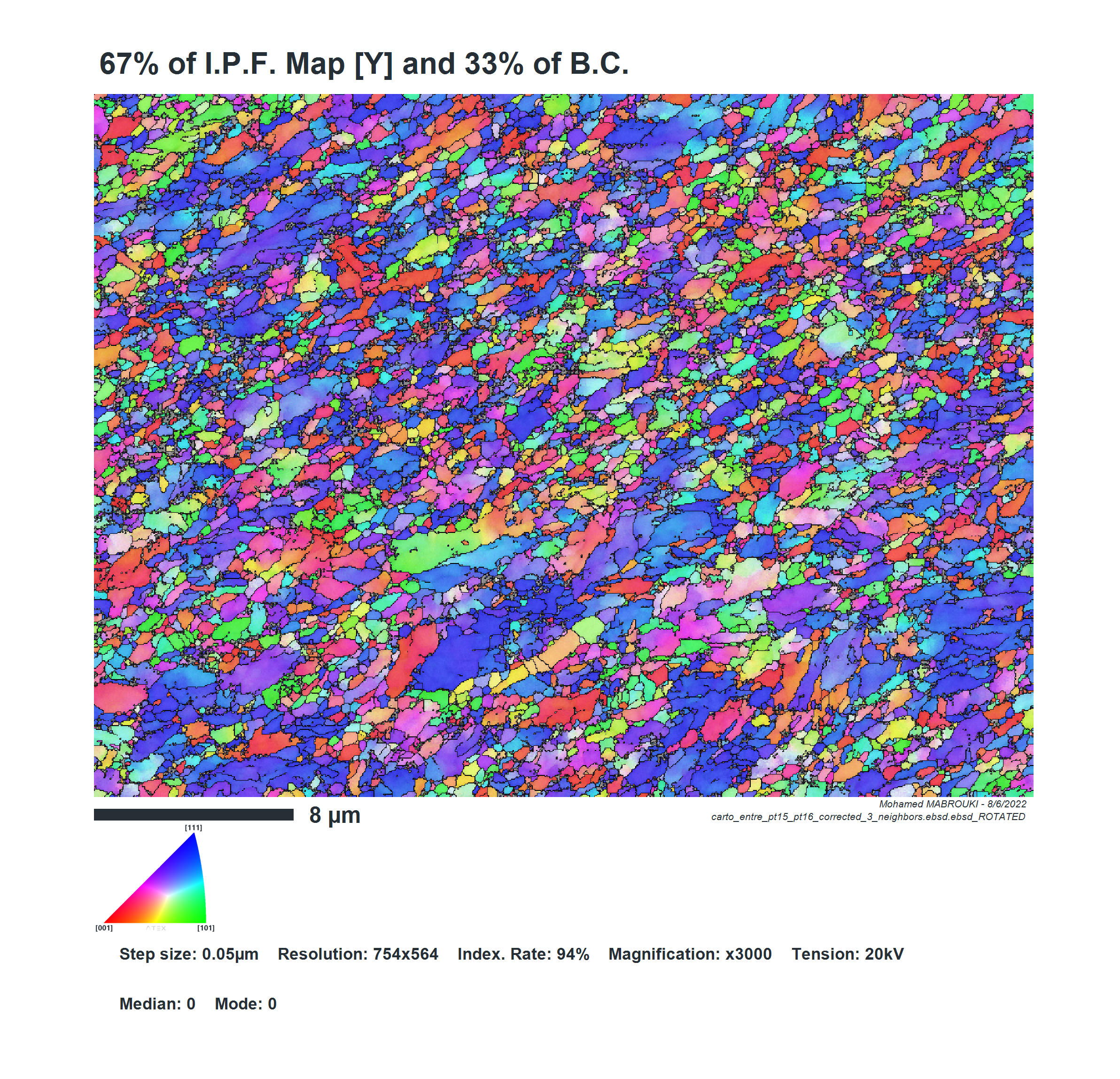 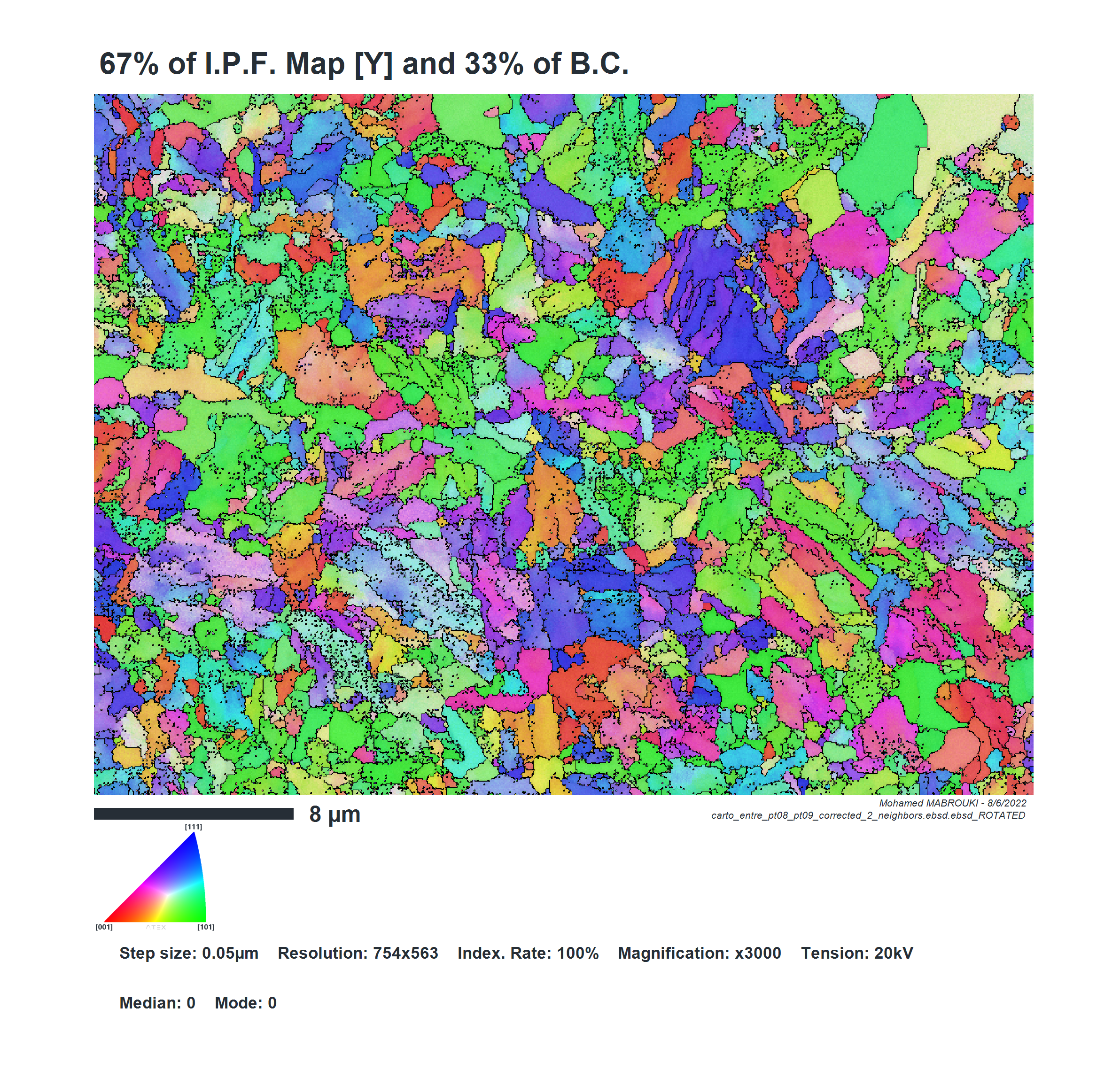 Fort gradient de dureté et de microstructure tout au long de la soudure.
MB
MB
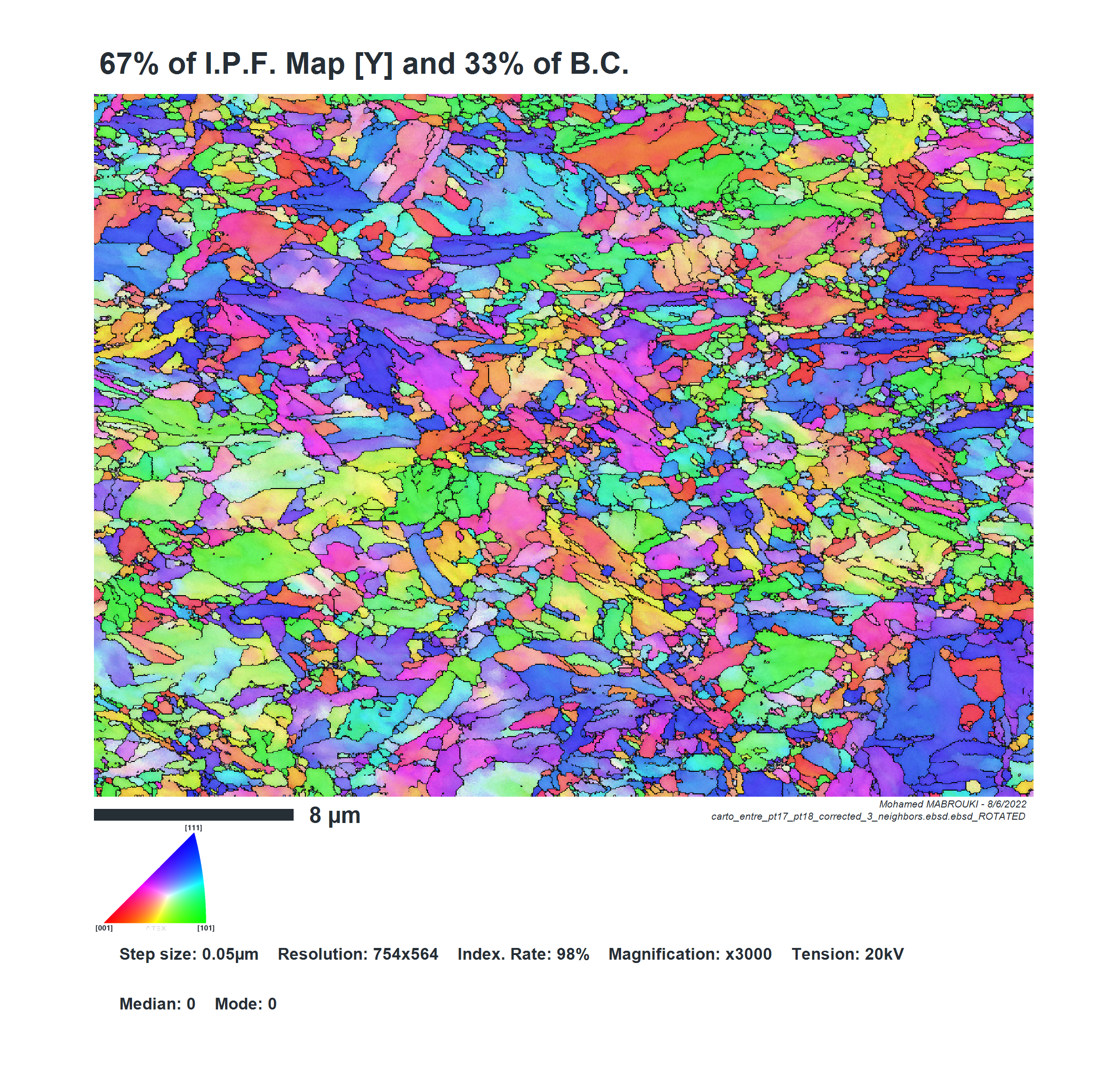 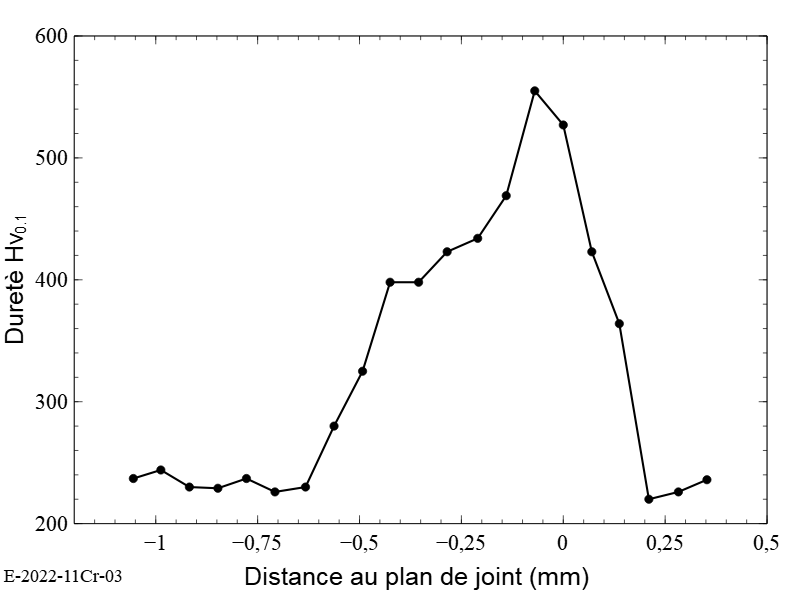 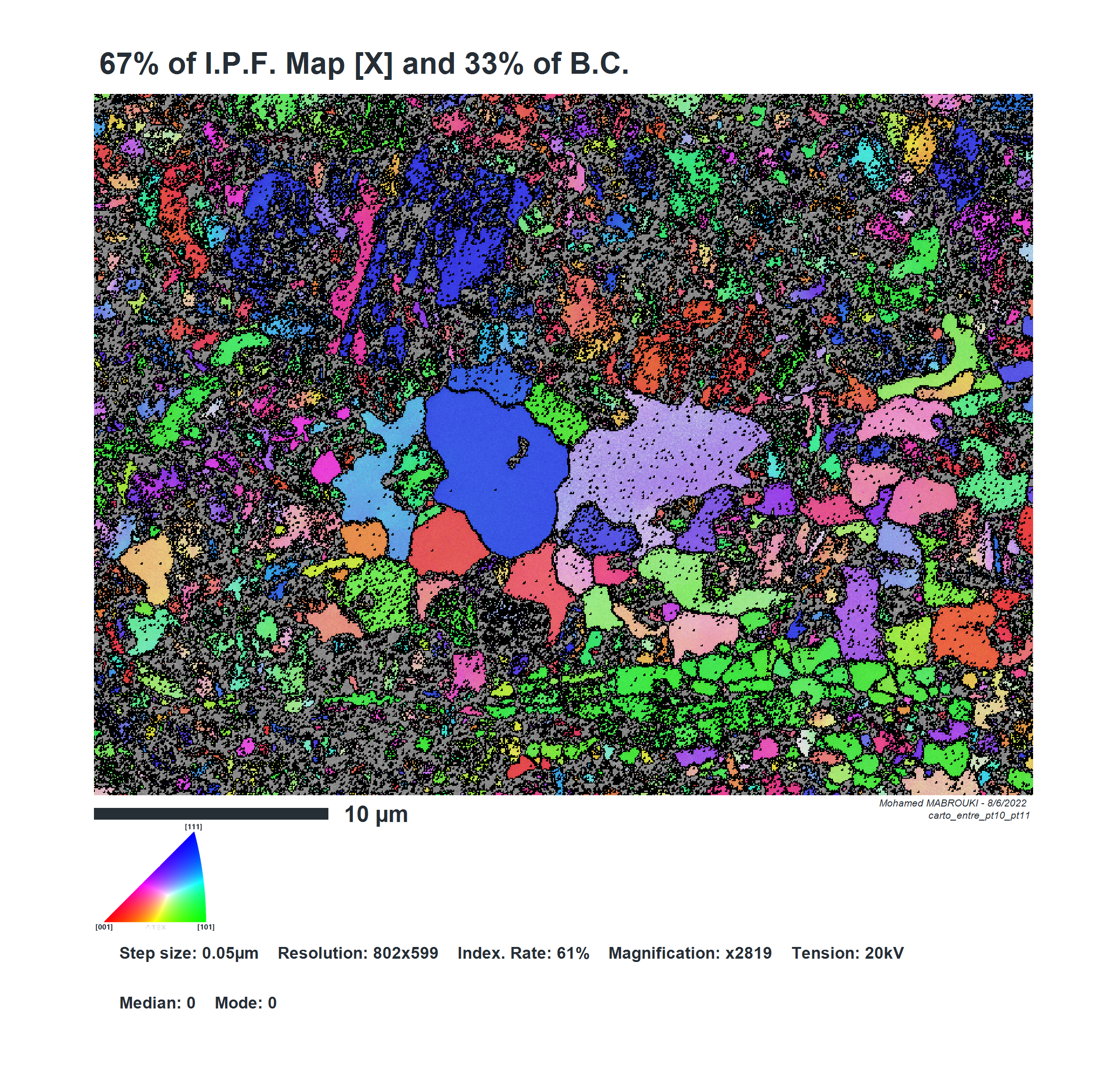 Plan de joint
Zone affectée par le SPR
Gaine
Bouchon
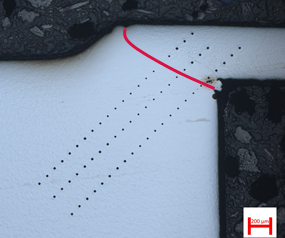 Cartographies EBSD IPFX (associées à la direction de filage) montrant l'évolution de la microstructure le long du joint de soudure en acier 11Cr-ODS. Corrélation entre la microstructure et les mesures de dureté.
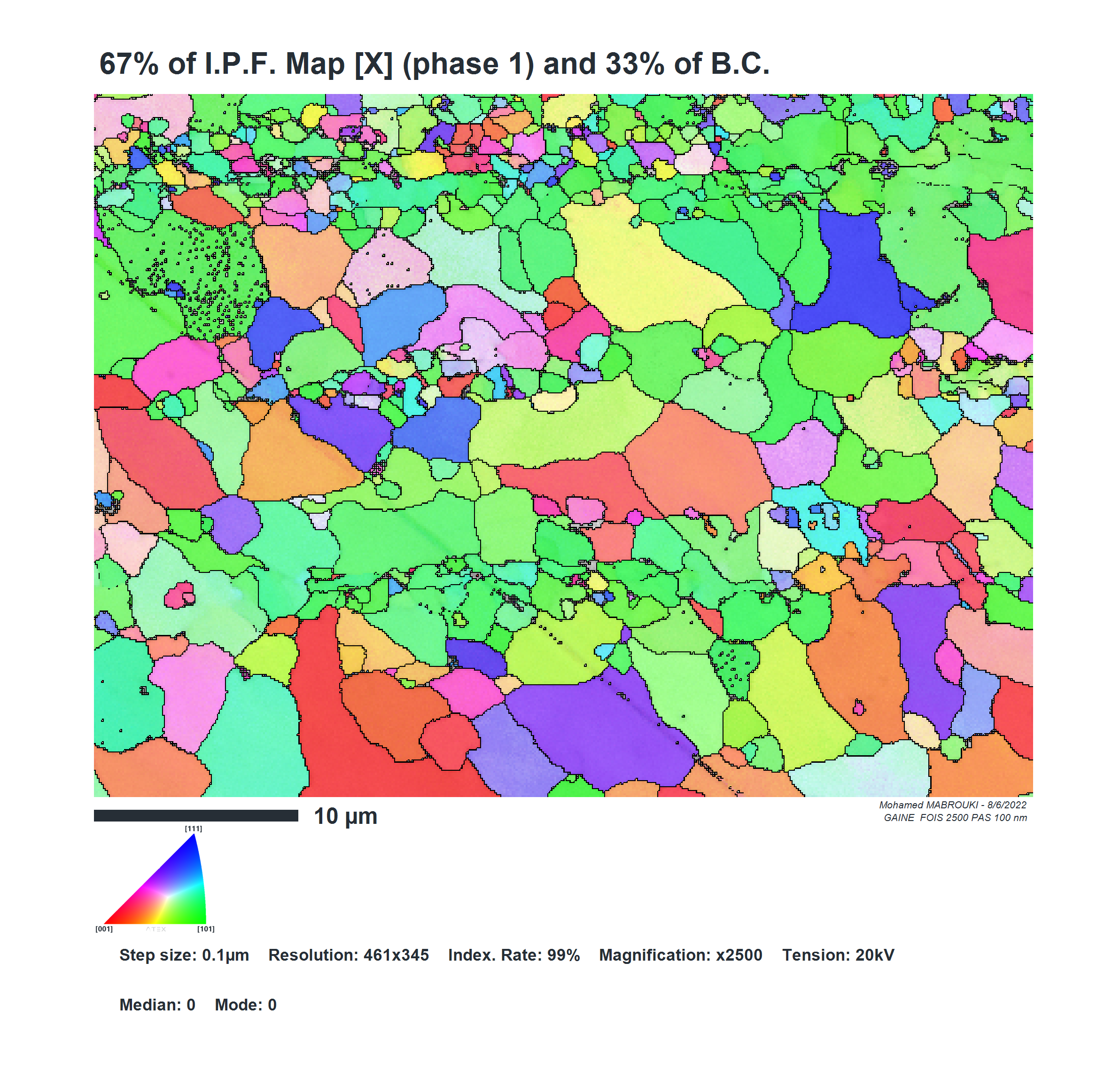 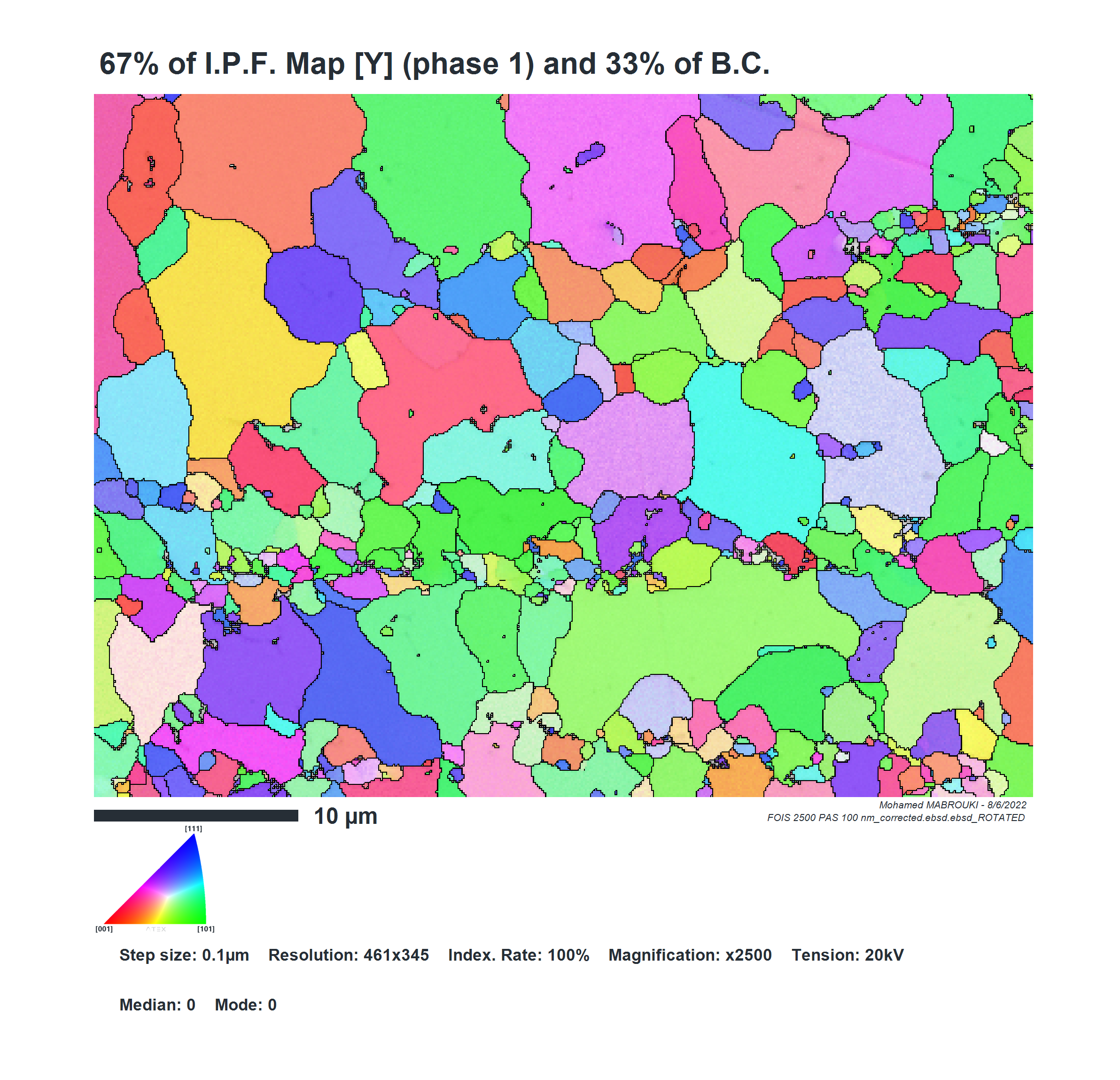 16
Effets des cycles thermomécaniques induits par le SPR sur la microstructure de l’acier 11Cr-ODS
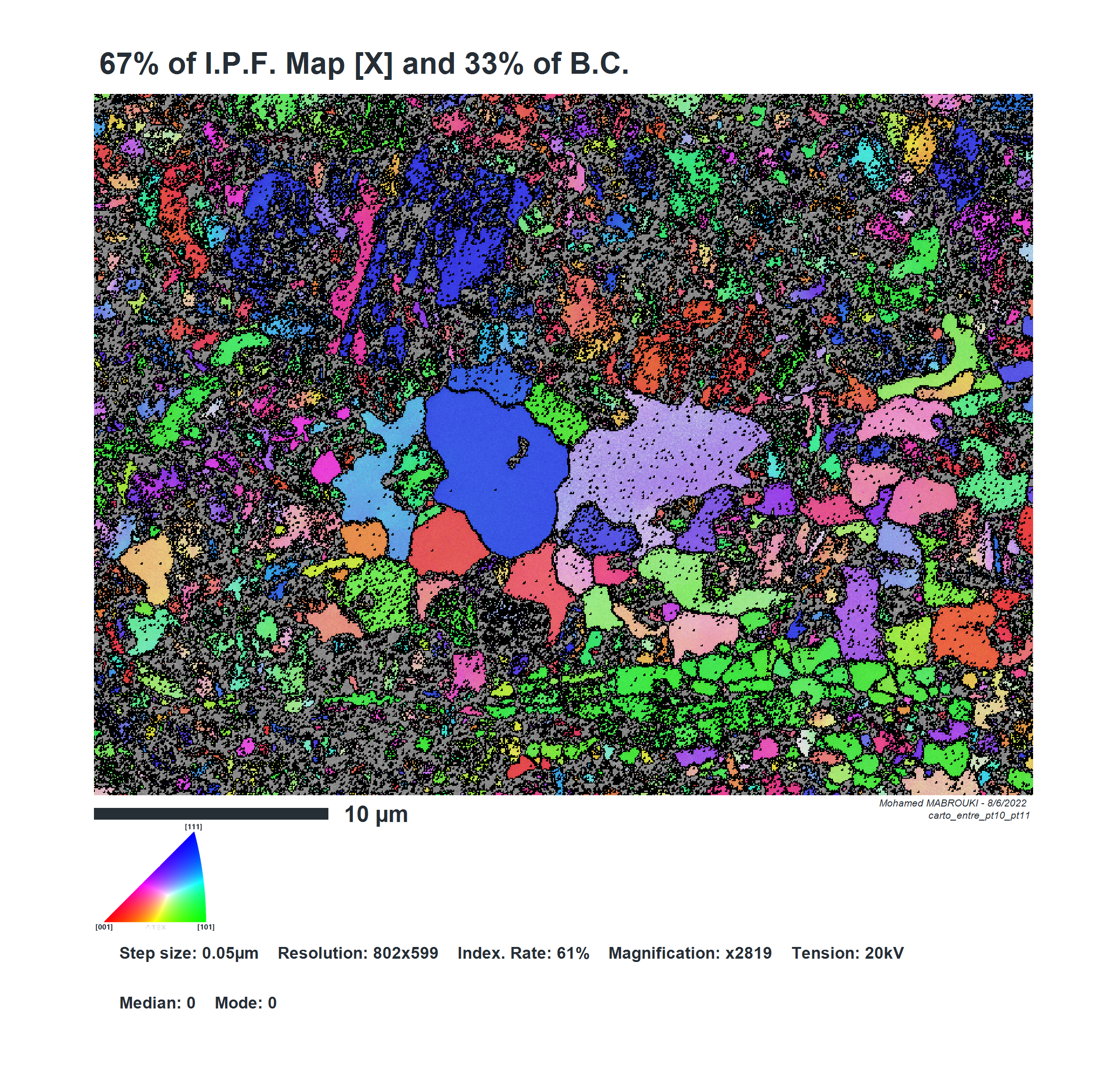 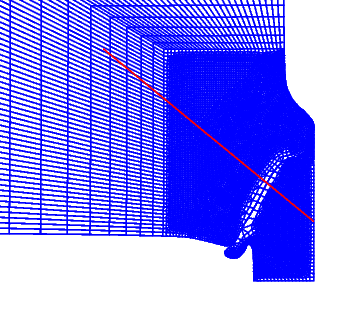 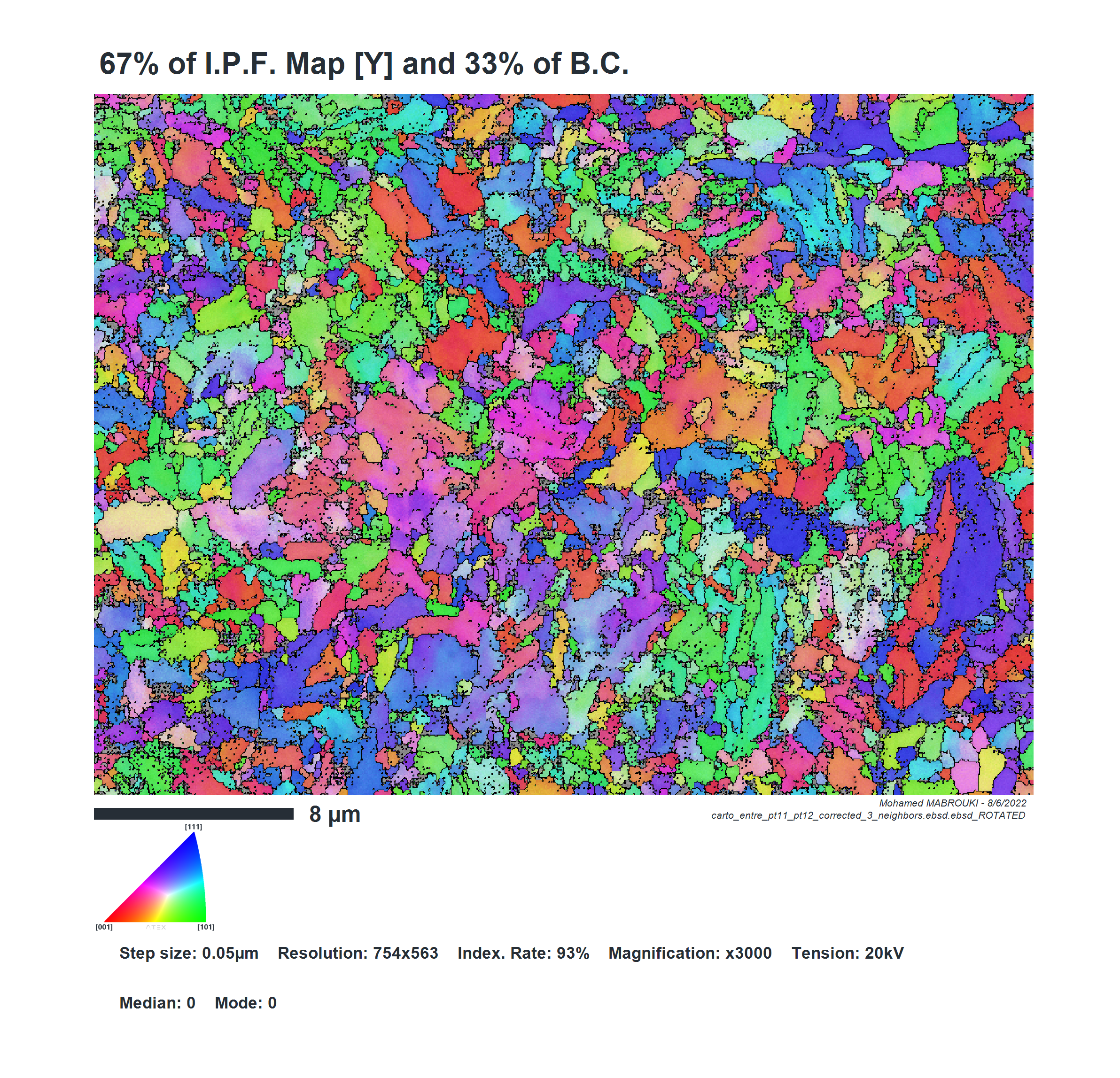 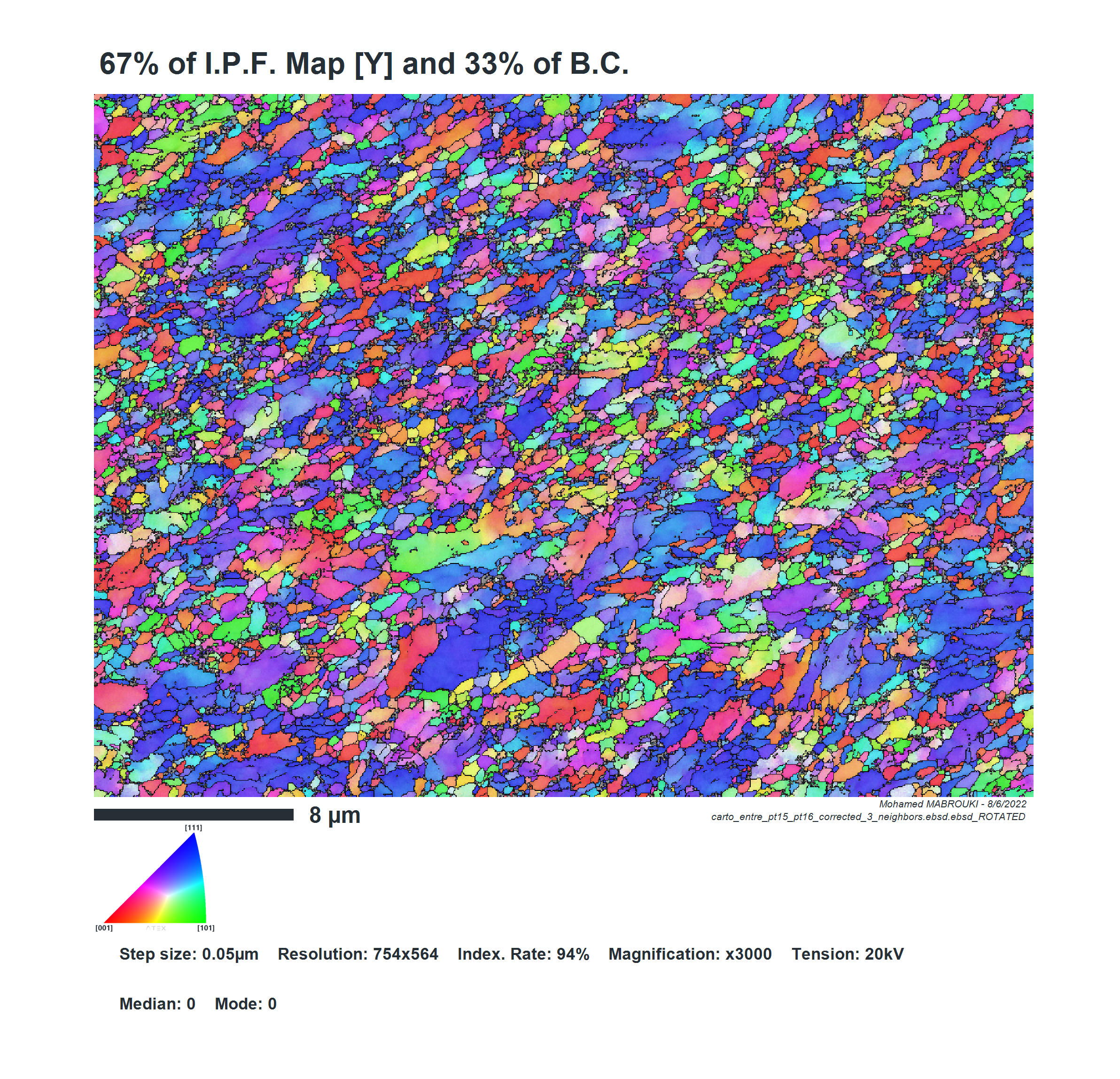 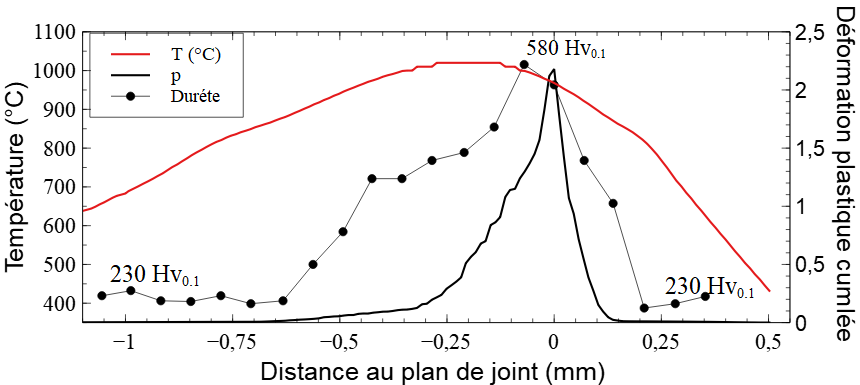 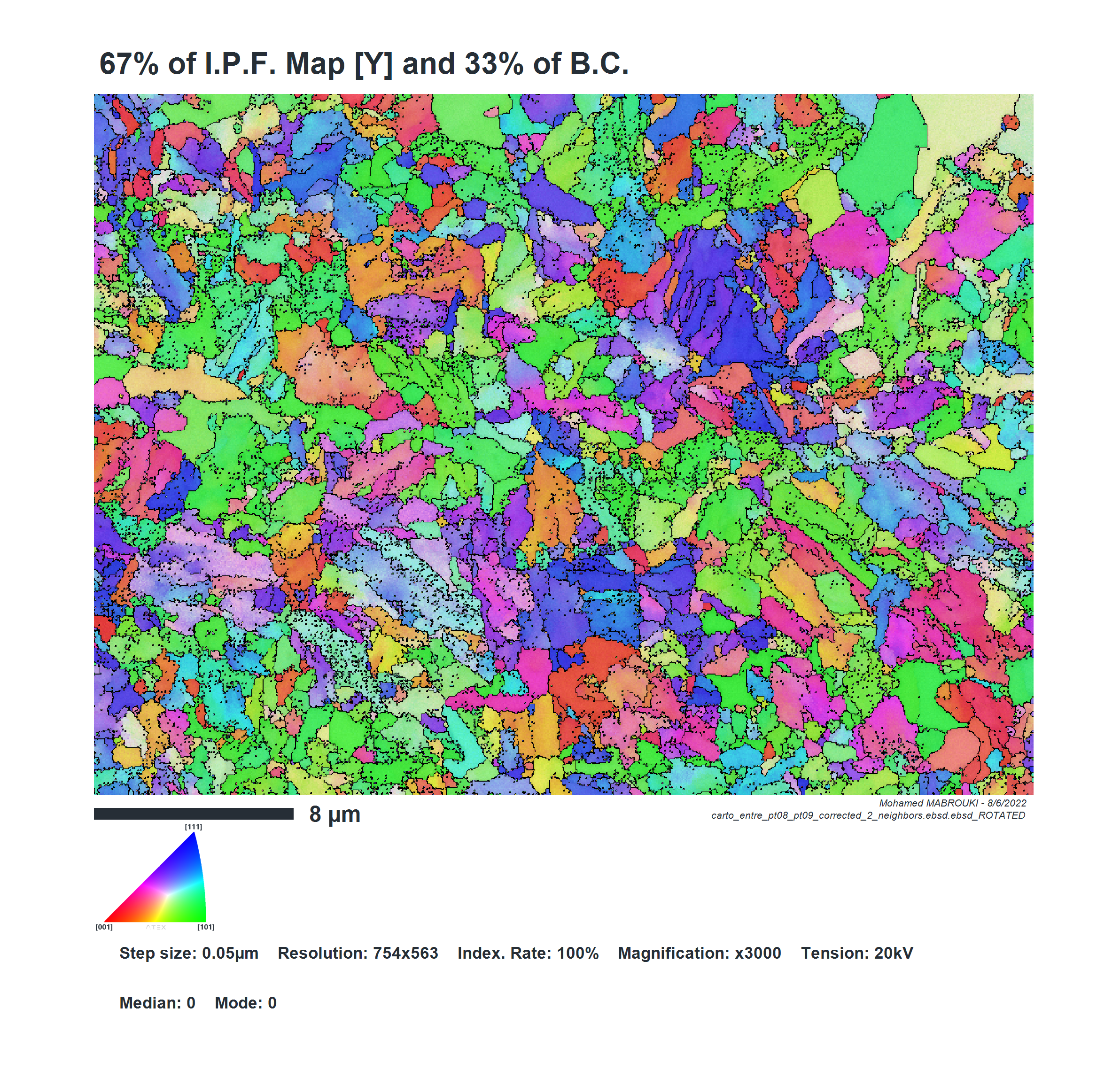 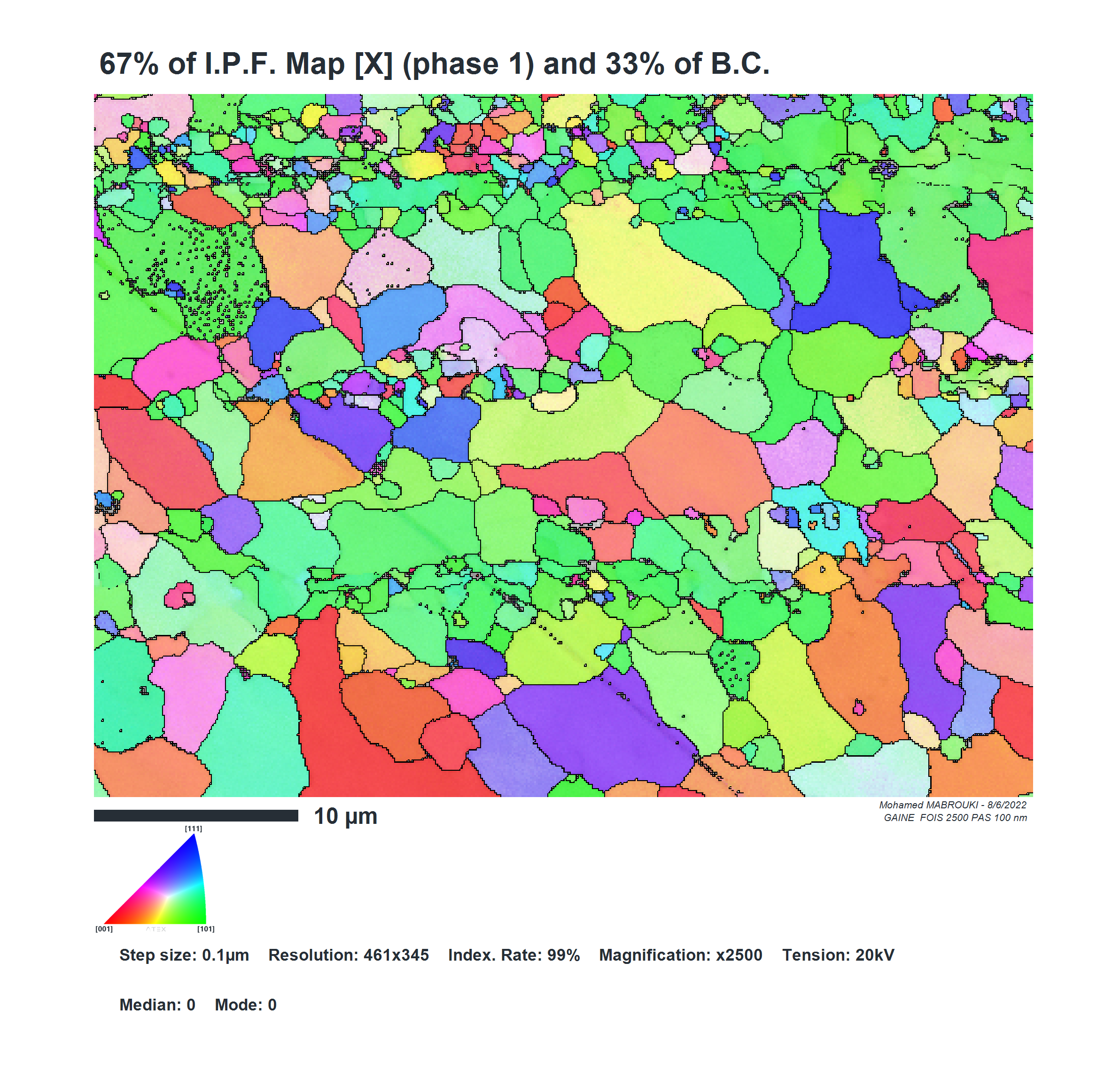 Bouchon
Gaine
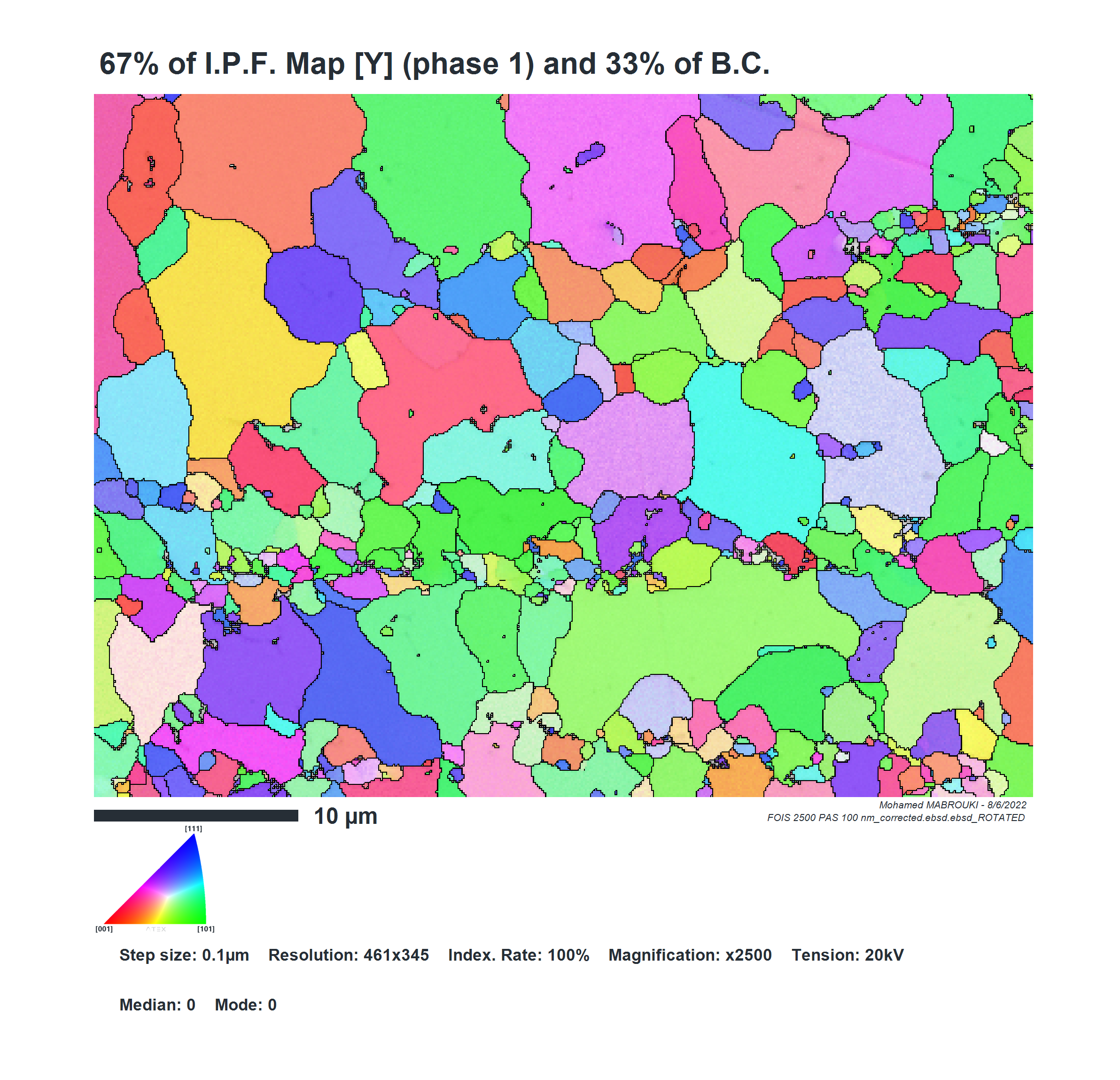 Cartographies EBSD IPFX (associé à la direction de filage) montrant l'évolution de la microstructure le long du joint de soudure en acier 11Cr-ODS obtenue avec les paramètres (Fs, Is, ts) =(4700 N, 12 kA, 120 ms). Corrélation entre la microstructure et les cycles thermomécaniques simulés.
17
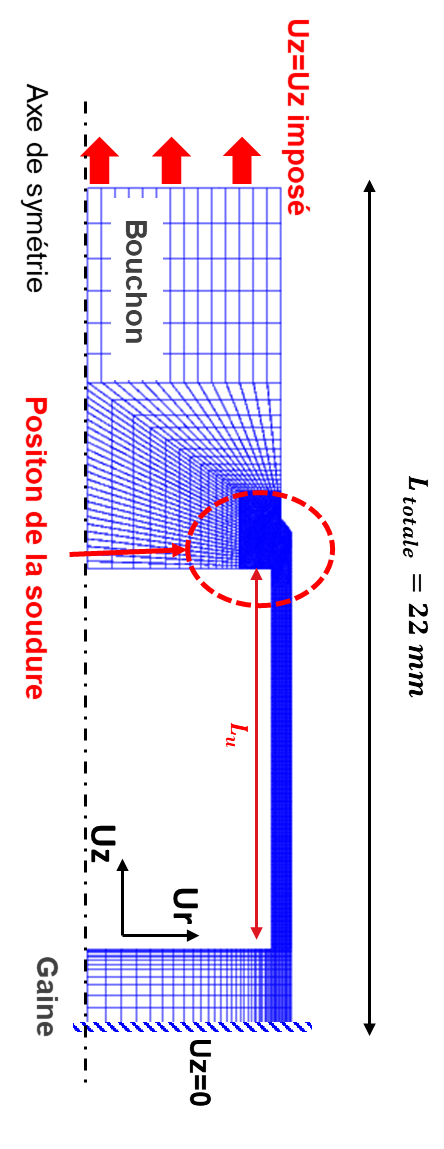 Etude de la tenue mécanique de la soudure
Essais de traction bouchon-gaine
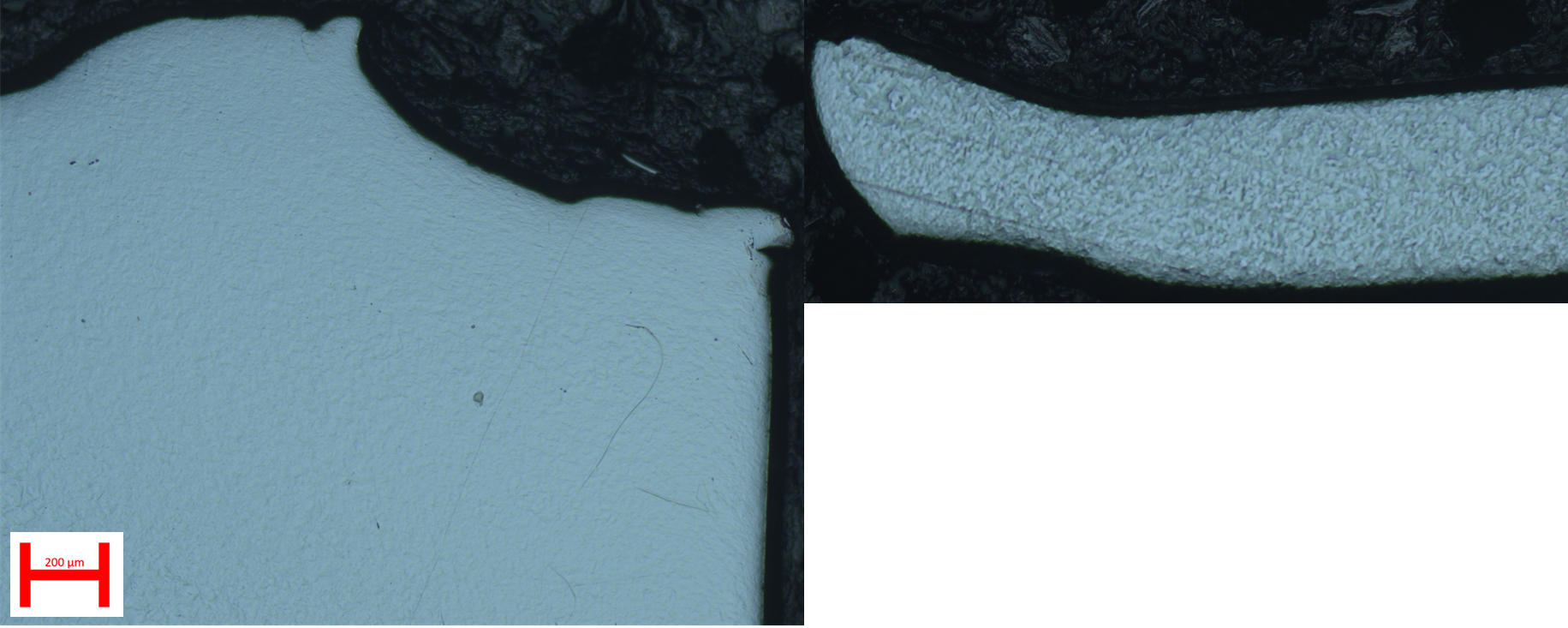 Gaine
Plan de joint
Bouchon
Gaine
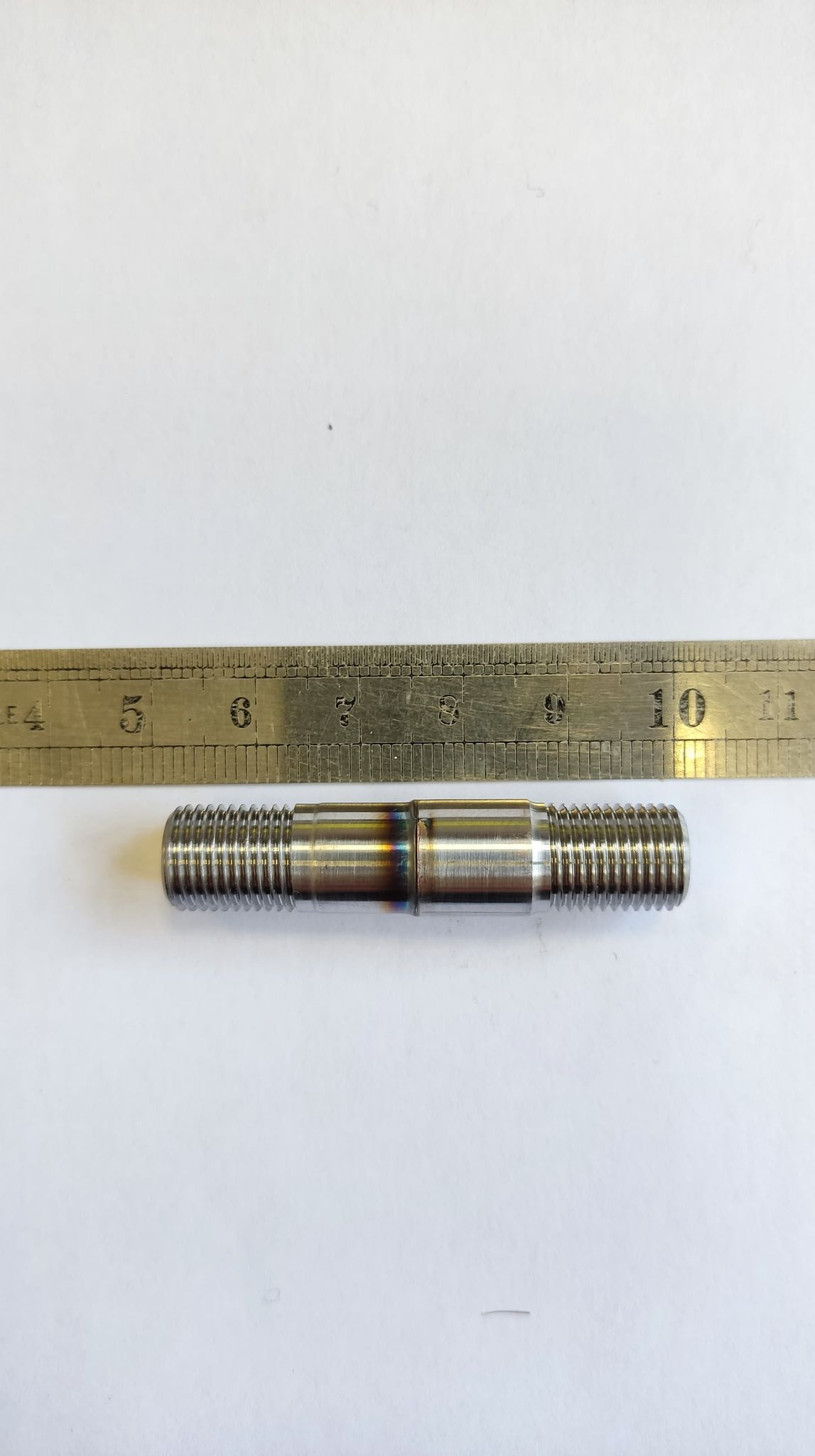 Dimensionnement des éprouvettes bouchon-gaine
Eprouvette de traction bouchon-gaine
Bouchon
Vue en coupe de l’éprouvette  après essai de traction à 20°C rupture au niveau du plan de joint et de la zone affectée par le soudage coté gaine.
18
Etude de la tenue mécanique de la soudure
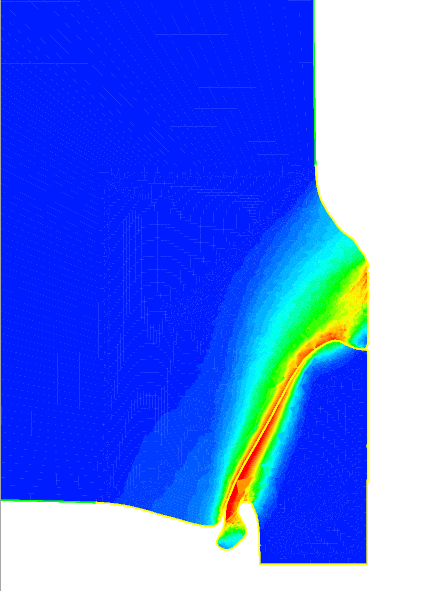 Simulation des essais de traction bouchon-gaine et comparaison à l’expérience
Plan de joint
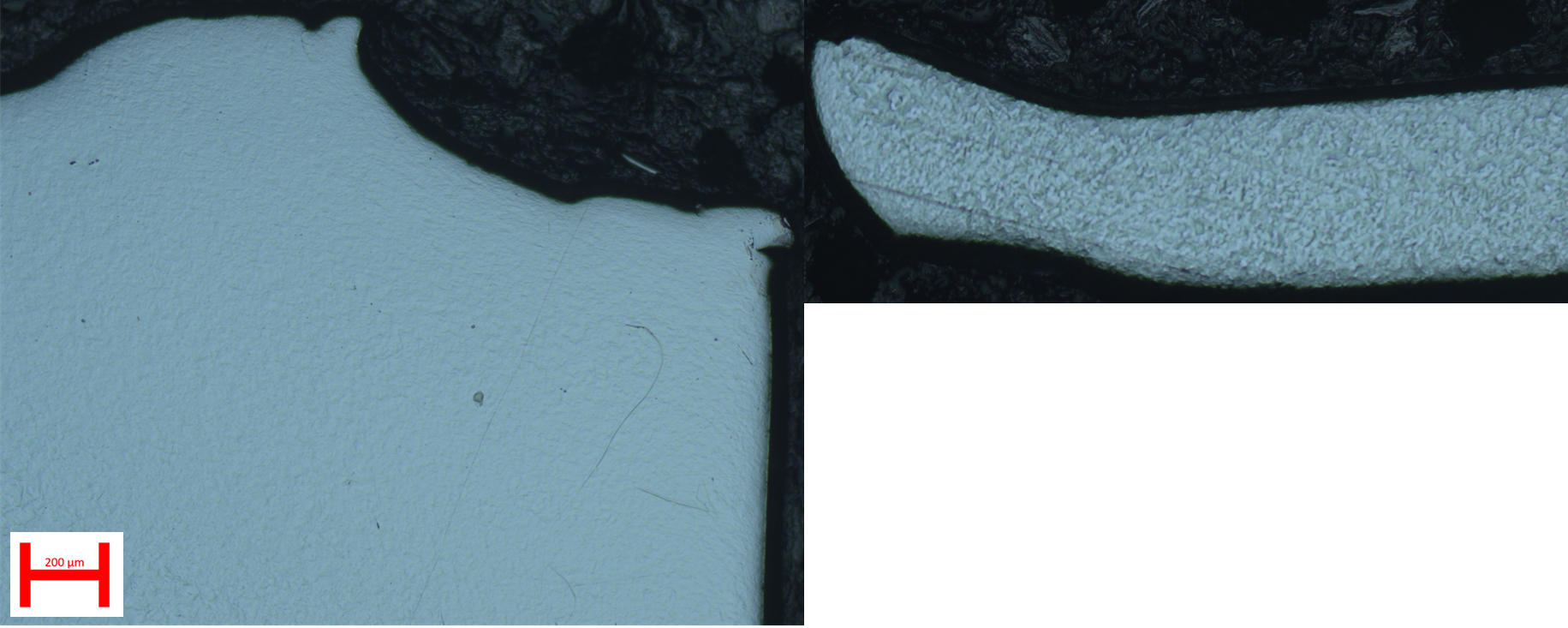 Gaine
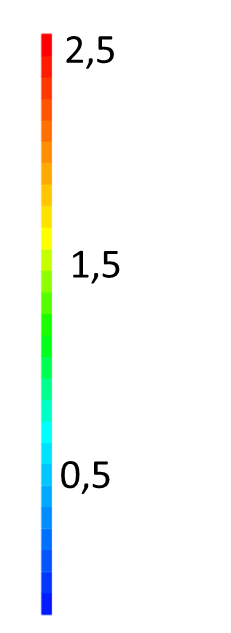 Gaine
Plan de joint
Bouchon
Bouchon
Vue en coupe de l’éprouvette  après essai de traction à 20°C rupture au niveau du plan de joint et de la zone affectée par le soudage coté gaine.
Champs de déformation plastique cumulée après soudage
La résistance mécanique de l’assemblage soudé peut être associée à la zone subissant une grande déformation plastique et présentant des valeurs de dureté les plus élevées.
Corrélation entre les microstructures et la zone de rupture (en cours).
Effet de la manque de liaison extérieure sur l’amorçage de la fissure et la zone de la rupture (en cours).
19
Etude de la tenue mécanique de la soudure
Effet de la force de soudage et l’énergie dissipée sur la forme du plan de joint
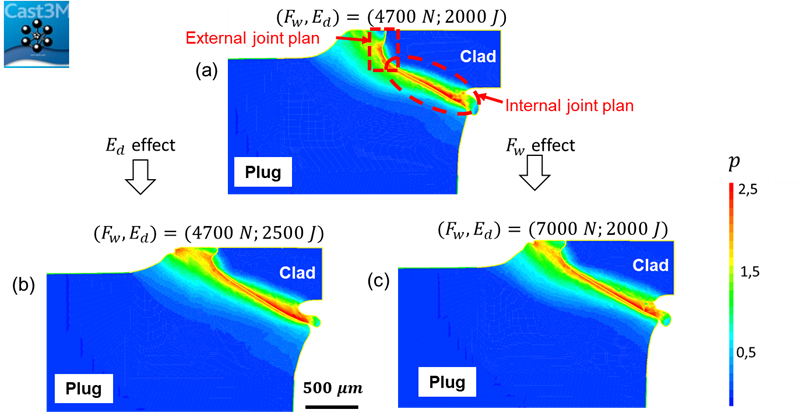 20
Etude de la tenue mécanique de la soudure
Effet de la force de soudage et l’énergie dissipée sur la forme du plan de joint
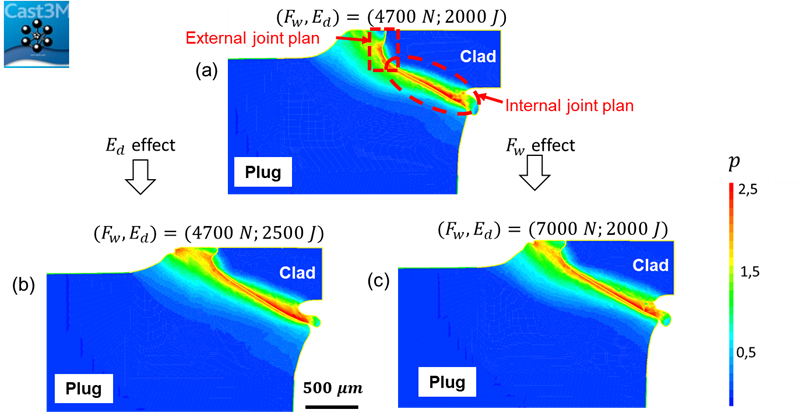 Effet limité de la force de soudage et l’énergie sur le champ de la déformation plastique cumulée et la forme du plan de joint. 
Modification de la géométrie de contact entre les pièces?
21
Etude de la tenue mécanique de la soudure
Optimisation de la forme du plan de joint vis-à-vis la tenue mécanique de l’assemblage soudé
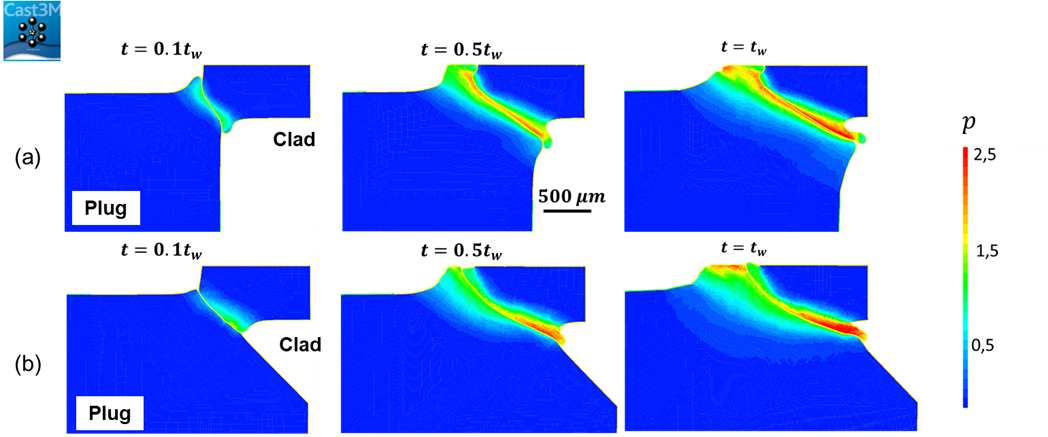 Studied welding pieces
Proposed welding pieces
Effect of the geometry of welding pieces on the cumulated plastic strain field and the shape of the joint plane during welding obtained with the: (a) studied welding pieces; (b) proposed chamfered welding pieces.
22
Conclusions & perspectives
Conclusions

Développement dans Cast3M d’un modèle électro-thermo-mécanique du soudage SPR de l’assemblage bouchon-gaine d’aiguilles RNR-Na en géométrique 2D axisymétrique.
Validation du modèle par comparaison à l’expérience de :
l’étendue de la zone affectée thermiquement ;
le déplacement du bouchon au cours du soudage.
Etude numérique de l’influence des paramètres opératoires (l’énergie de soudage et force appliquée) sur les caractéristiques de la soudure :
- la température maximale et l’affaissement du bouchon augmentent quand l’énergie de soudage augmente ;- la température maximale diminue lorsque la force appliquée augmente.
Etude microstructurale de la soudure :
-    évaluation et maitrise des effets du SPR sur les microstructures des soudures en acier ODS étudiés.
corrélation entre les paramètres opératoires, cycles thermomécaniques et nature de microstructure observée et propriétés 
Etude de la tenue mécanique de la soudure :
à 20°C, rupture dans le plan de joint, sans doute par amorçage en périphérie extérieure.
objectif : améliorer le soudage (forgeage) dans cette zone.
23
Conclusions & perspectives
Perspectives




Optimisation de la géométrie de soudage afin d’améliorer la tenue mécanique de la soudure.


Modélisation des phénomènes métallurgiques et validation avec l’expérience.


Développement numérique complémentaire :Amélioration du remaillage avec ajout de nœuds sur les surfaces de contact de la zone remaillée afin de mieux simuler des soudures présentant un déplacement très élevé (> 1 mm).
24
Merci pour votre attention
Mohamed Mabrouki, Diogo Gonçalves, Serge Pascal, Denis BERTHEAU, Gibert Henaff , Angéline Poulon-Quintin
Contact : mohamed.mabrouki@cea.fr
Contributeurs: Elodie PONS, Jean Luc FLAMENT, Cristiano OLIVEIRA RODRIGUES (SRMA/LC2M, CEA) et Hawa BADJI (SEMT/LTA, CEA).
Annexes
26
Vérification de la répétabilité des essais
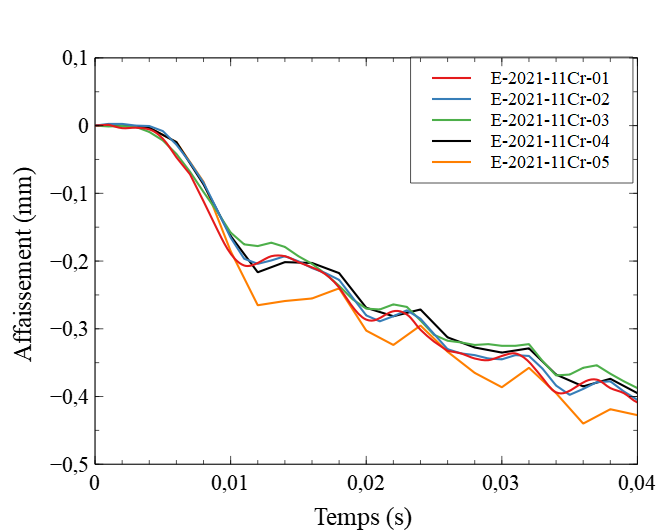 Mesure de l’affaissement
Affaissement mesuré pour les essais réalisés avec l’acier 11Cr-ODS (Fs, Is, ts) =(4700 N, 13 kA, 80 ms)
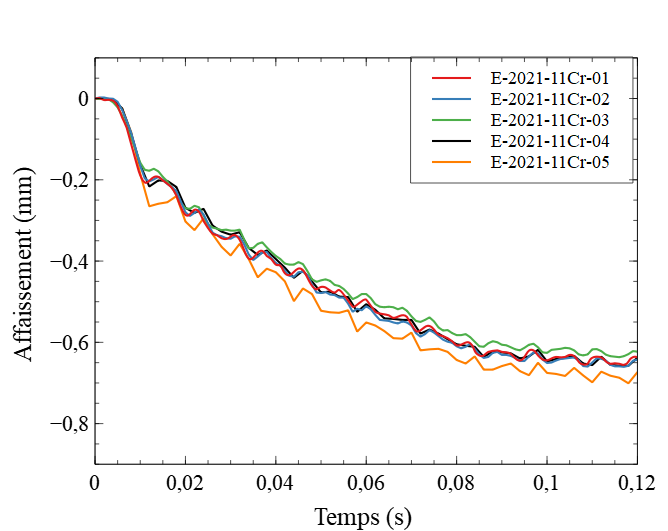 Observation expérimentale 
Répétabilité des essais l’affaissement final est similaire pour les essais réalisés avec les mêmes paramètres opératoires

Variation dans la cinétique de l’affaissement observée au début du soudage. Cela peut-être lié :
La géométrie du contact initial
Décalage expérimental observé lors de l’essai
27
Simulation numérique du SPR
Calibration de la puissance simulée
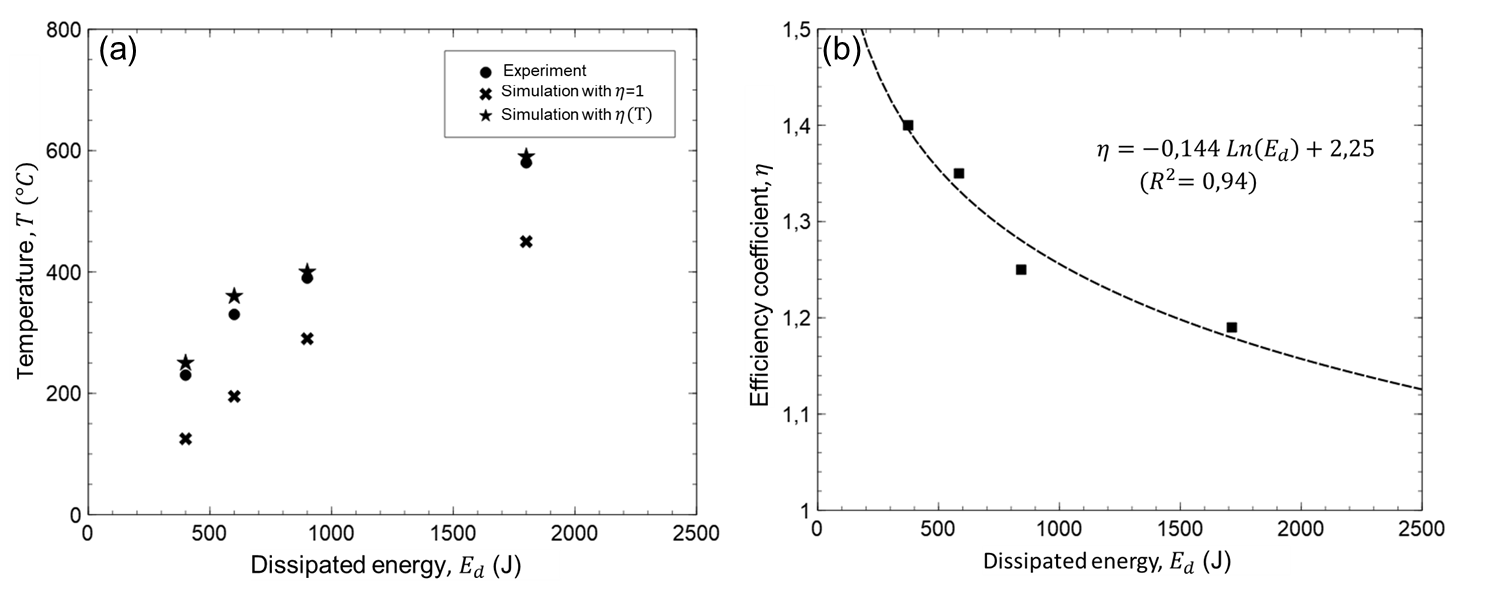 28
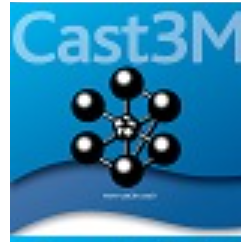 Annexe : Simulation numérique du SPR
Approche mise en place de modélisation
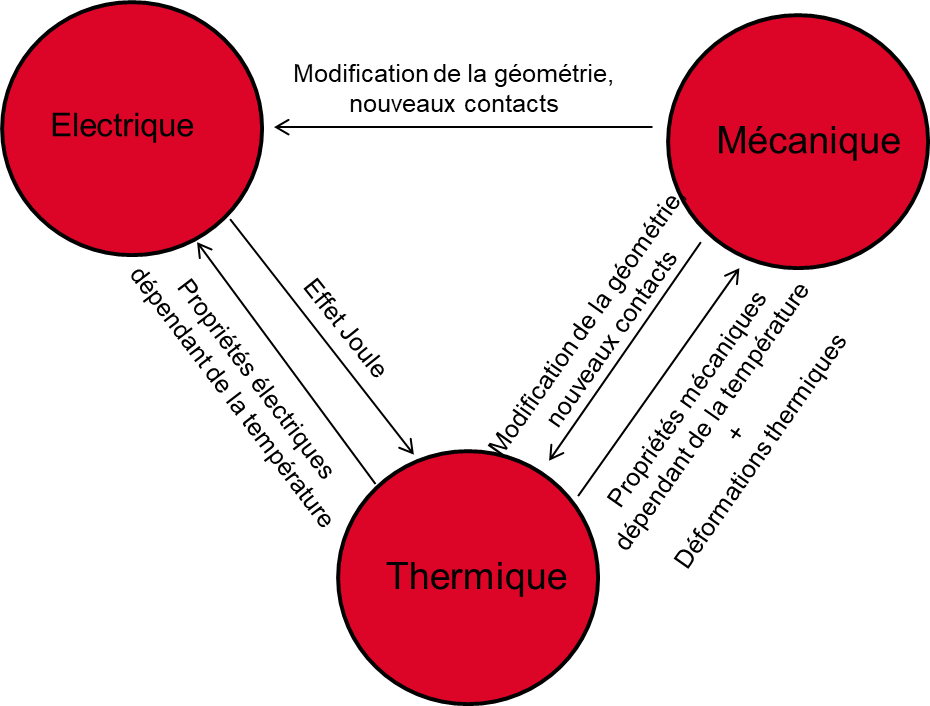 Simulation numérique réalisée avec Cast3M 
Modélisation progressive avec la validation de chaque étape 
Modèle électrothermique 
 validé	
Modèle Electro-Thermo-Mécanique (ETM) 
 validé
Modèle Electro-Thermo-Métallo-Mécanique (ETMM) 
Objectif : estimer la proportion des phases présentes dans chaque zones de la soudure
deuxième semestre 2022 (premier semestre 2023)(et sous condition d’avoir les bonnes propriétés métallurgiques)
Métallurgie
+
2ème semestre 2022 (début 2023)
Synthèse des phénomènes pris en compte dans le modèle développé et le couplage entre eux
29
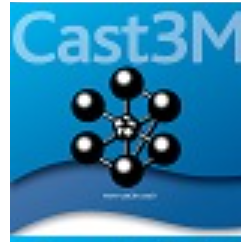 Simulation numérique du SPR
Principaux développements numériques réalisés
Développement d’une procédure permettant de calculer la source de chaleur générée par effet joule à chaque pas de temps et de l’introduire pour résoudre l’équation de la chaleur.

Développement d’une méthode pour la prise en compte des résistances électriques de contact dans la procédure CHARTHER** de Cast3M.

Développement d’une méthode pour la prise en compte des modifications de conditions électrothermiques  de contact dans la procédure PERSO1* de Cast3M.

Développement d’une procédure de remaillage automatique validée pour gérer les grandes déformations rencontrées lors du SPR. La mise en place de cette procédure a été faite dans la procédure utilisateur de Cast3M, PERSO1*.
* Procédure CHARTER : procédure permet de modifier le chargement thermique au cours des itérations du schéma de résolution non linéaire de la thermique.
** Procédure PERSO1 : procédure appelée en début et fin de pas mécanique hors de la boucle de convergence thermique mécanique (la procédure est      donc exécutée une fois à chaque pas de temps). Elle permet, par exemple, de redéfinir le chargement mécanique après chaque pas de temps.
30
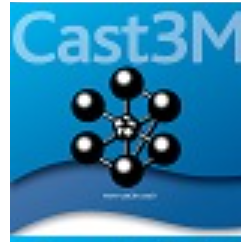 Simulation numérique du SPR
Principales hypothèses de la simulation numérique du soudage par résistance
31
Material parameters
Material parameters of the 9%Cr-ODS steel used in simulation.
32
soudage des aciers ODS
Modification de la dispersion de nano-oxydes
a
b
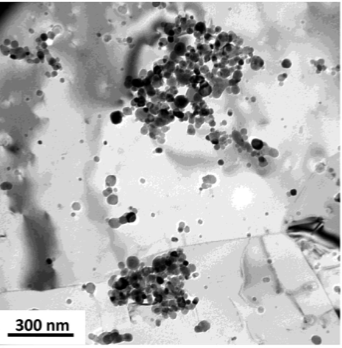 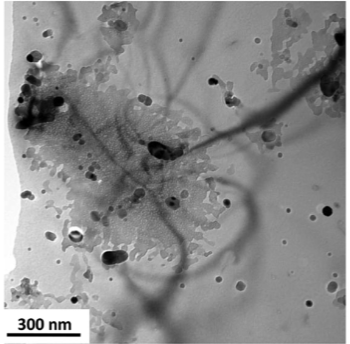 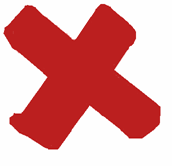 Modification de la dispersion des oxydes &  présence de porosités
Soudage à l’état liquide
 Dégradation des propriétés mécaniques à haute température
Image MET de la dispersion de nano-oxydes pour une nuance 12Cr-ODS d’une soudure obtenue par friction malaxage. a) agglomération de particules et b) fusion particules (Dawson et al., 2017)
Bouchon
Gaine
(Inoue, Kaito and Ohtsuka, 2008; Murty and Charit, 2008; Jerred et al., 2010)
Dawson et al., 2017, Journal of Nuclear Materials 486, 129–137
33
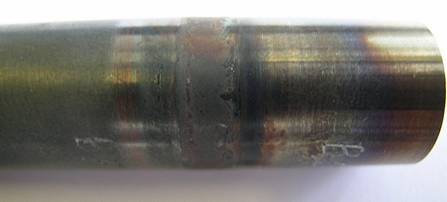 Géométrie de contact initiale
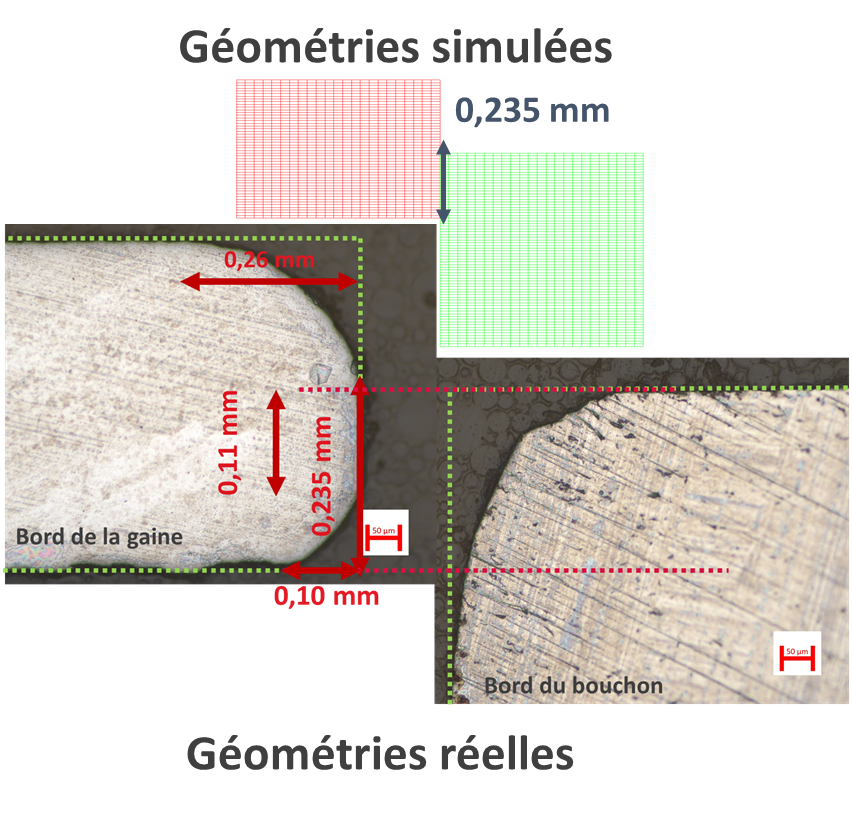 Macrographies des bords de la gaine et du bouchon avant soudage.
34